MSWEP
EC-Earth3
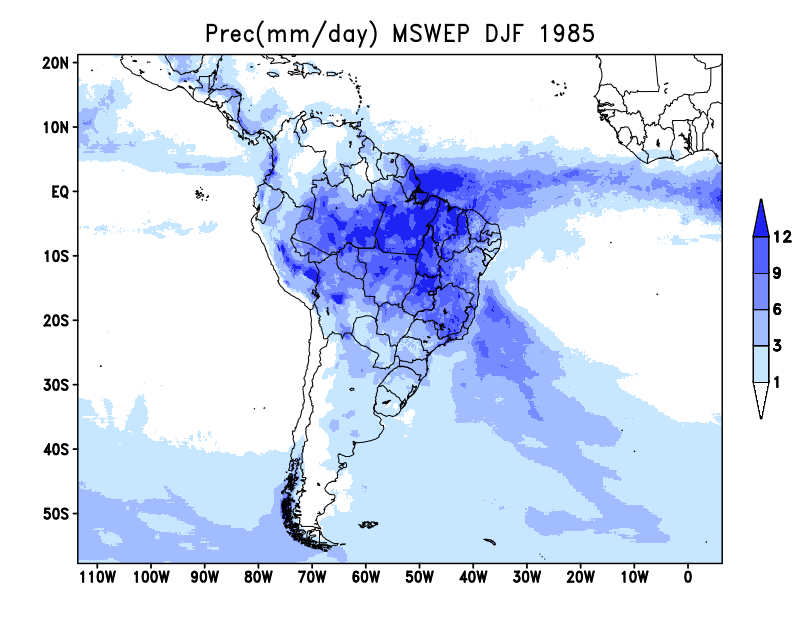 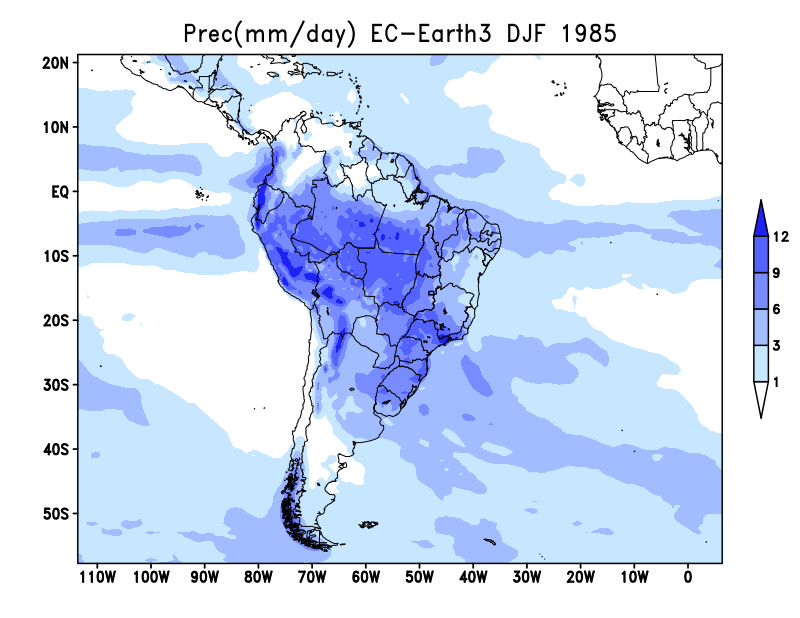 DJF 1985
Cuparm J
Cuparm H
Cuparm MC
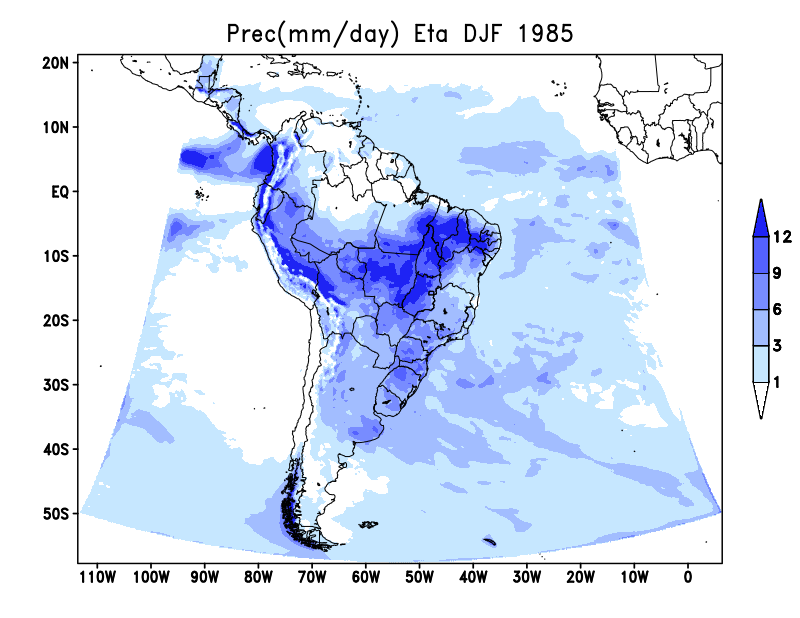 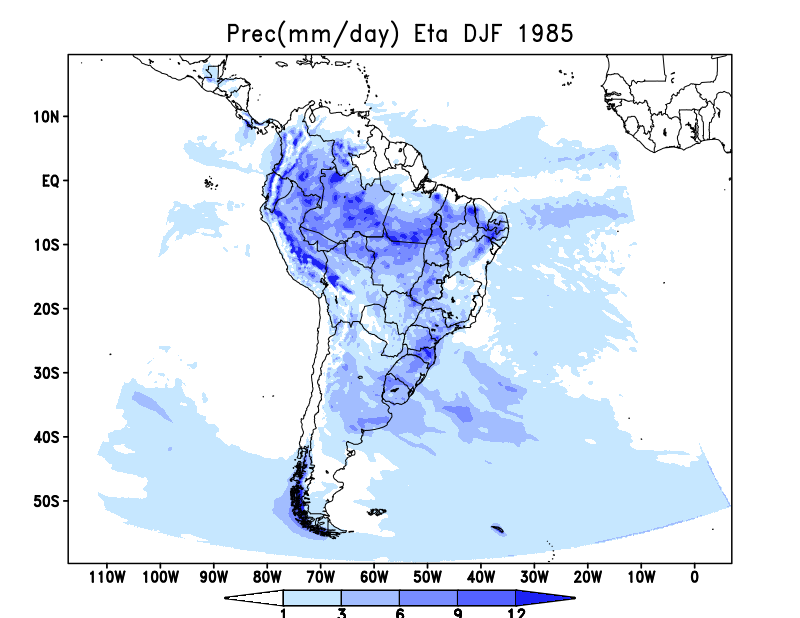 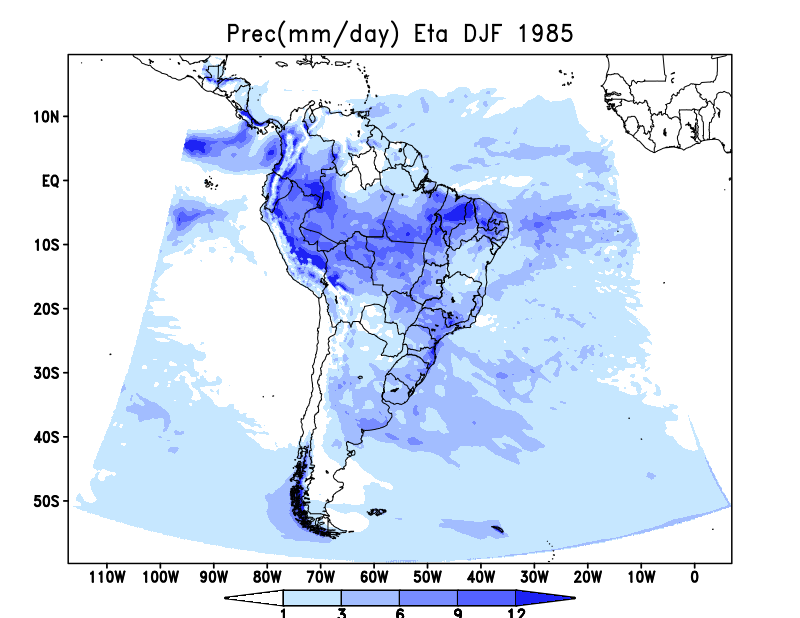 MIXLEN_23ee czil0.2 Albupdt
T_dry Czil_dyn Albupdt ssolar0.93
T_dry Czil_dyn Albupdt
MSWEP
EC-Earth3
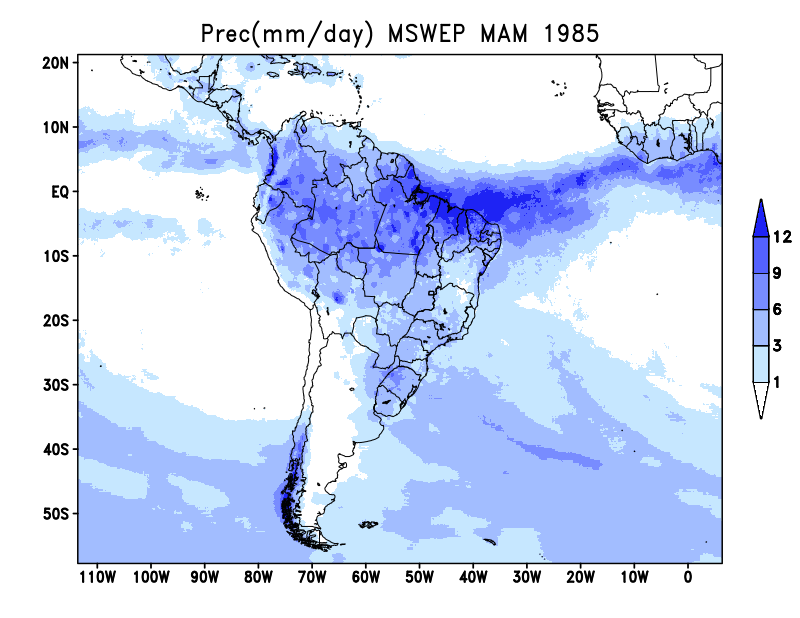 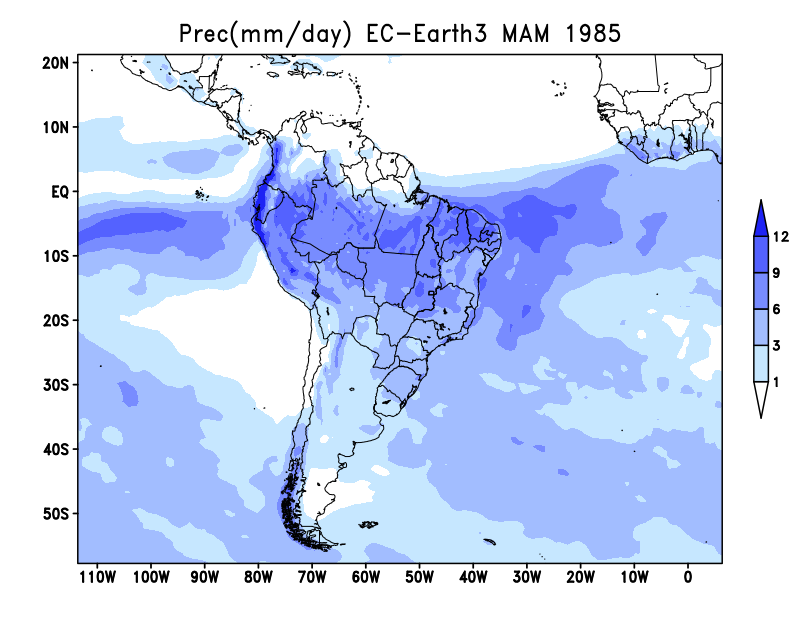 MAM 1985
Cuparm J
Cuparm H
Cuparm MC
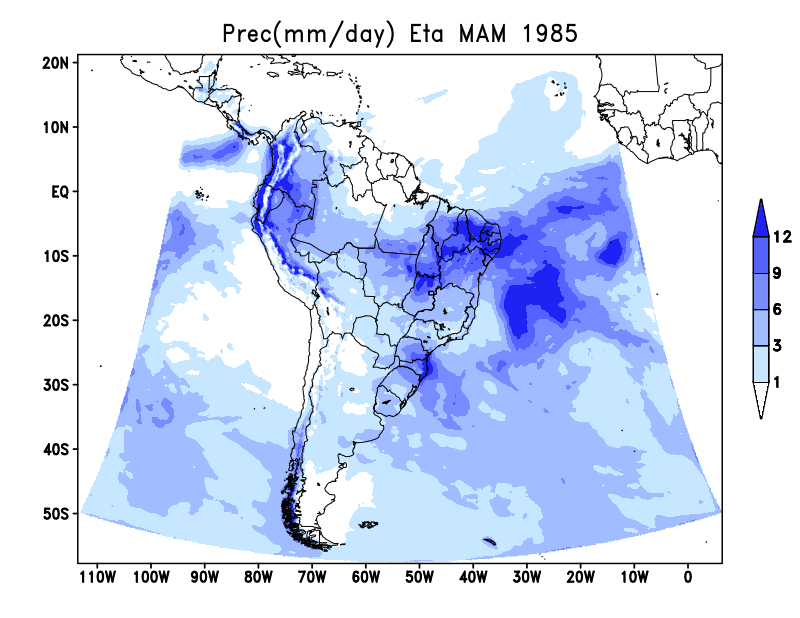 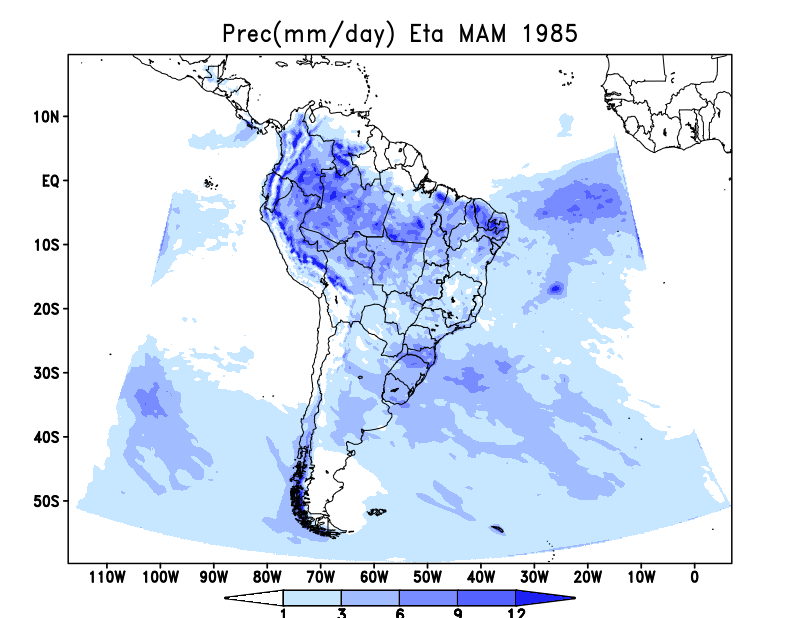 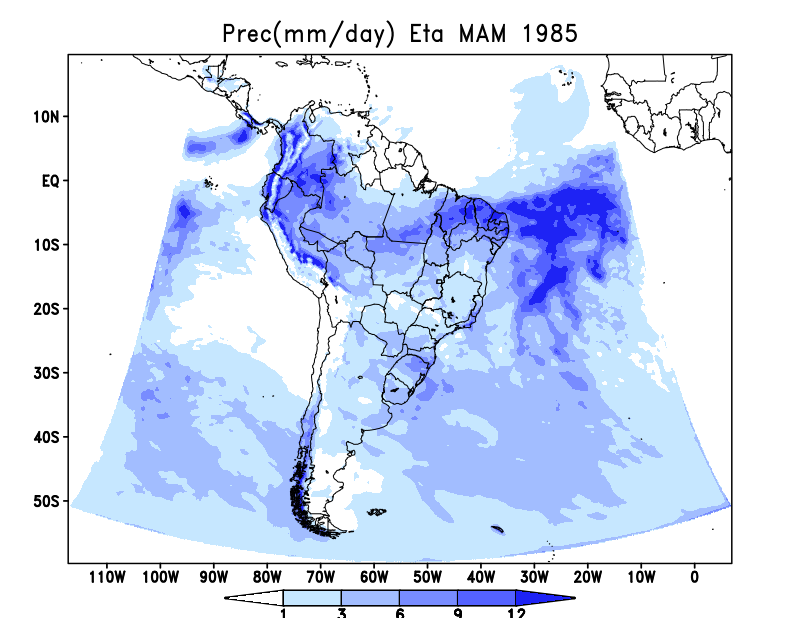 MIXLEN_23ee czil0.2 Albupdt
T_dry Czil_dyn Albupdt ssolar0.93
T_dry Czil_dyn Albupdt
MSWEP
EC-Earth3
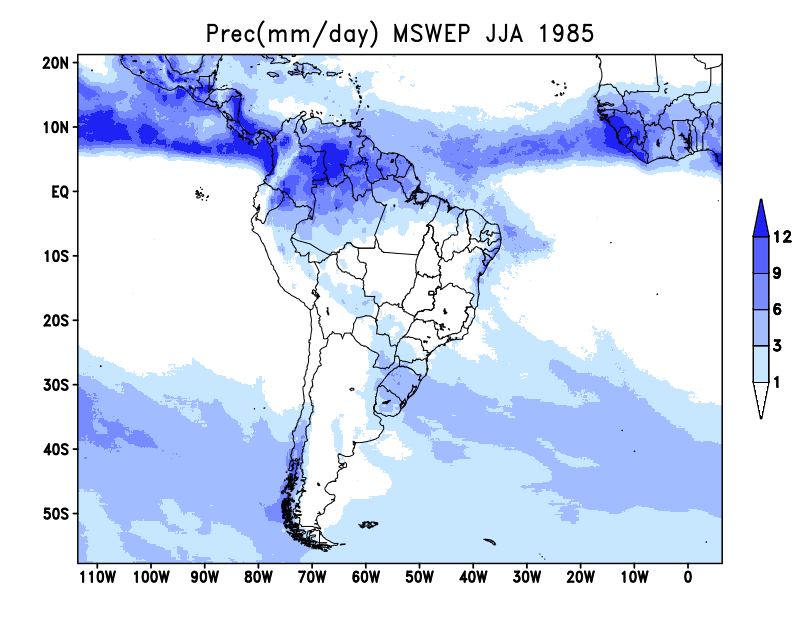 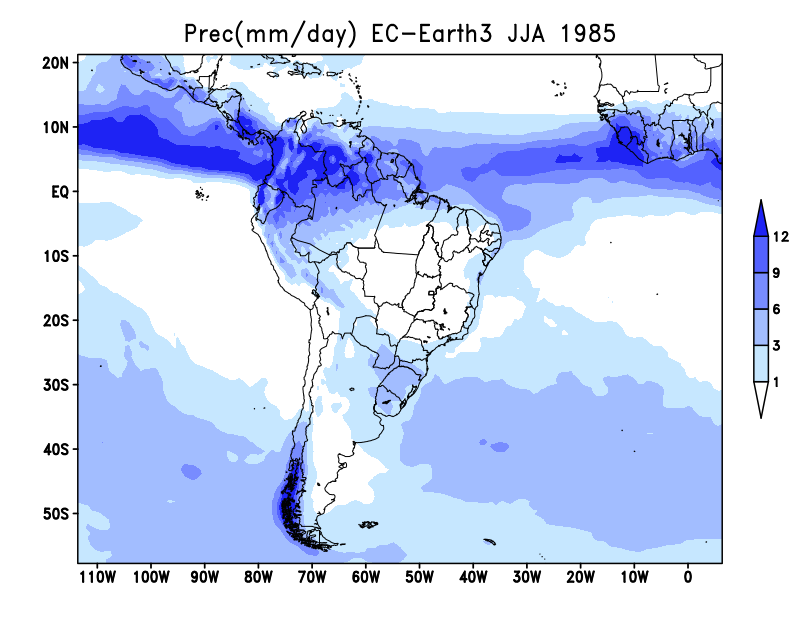 JJA 1985
Cuparm J
Cuparm H
Cuparm MC
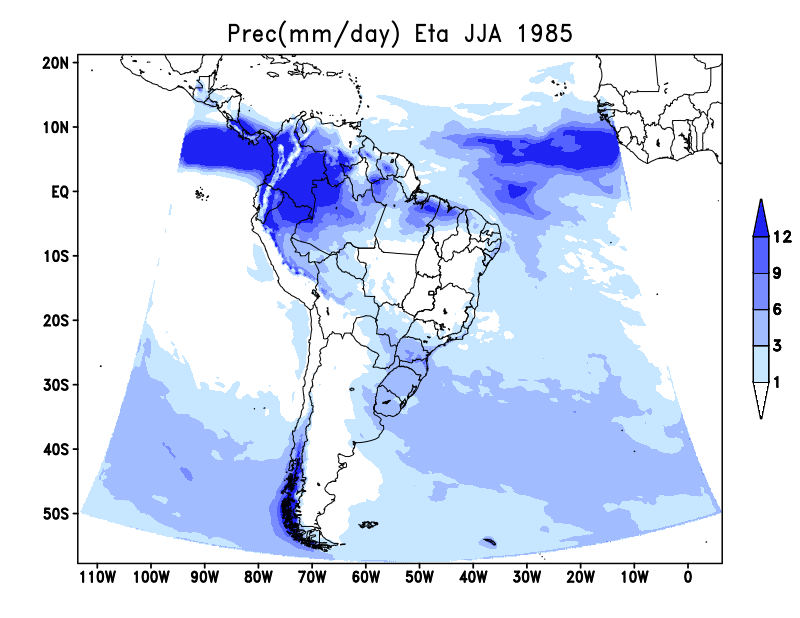 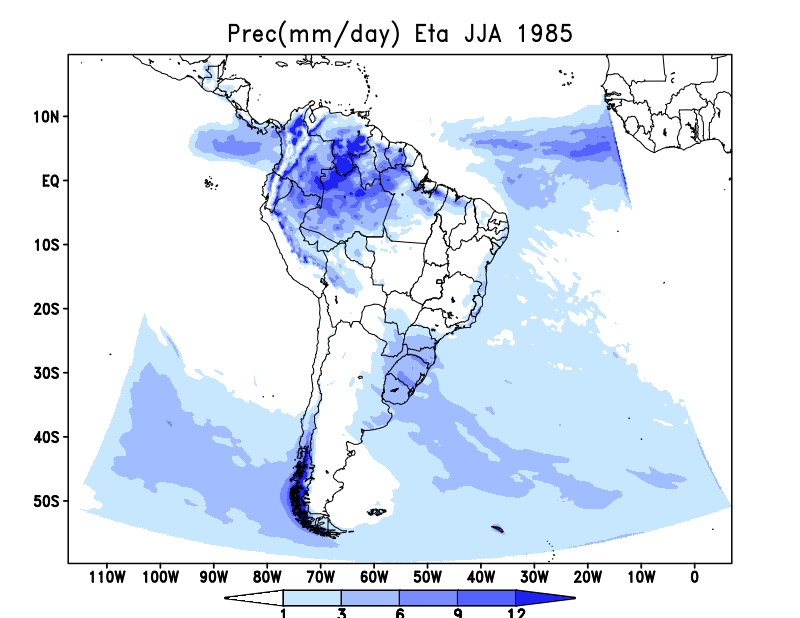 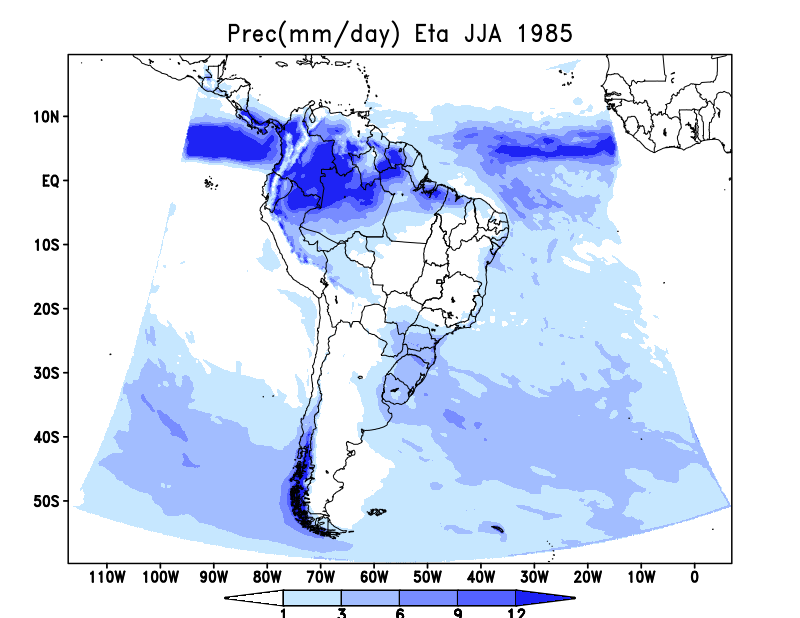 MIXLEN_23ee czil0.2 Albupdt
T_dry Czil_dyn Albupdt ssolar0.93
T_dry Czil_dyn Albupdt
MSWEP
EC-Earth3
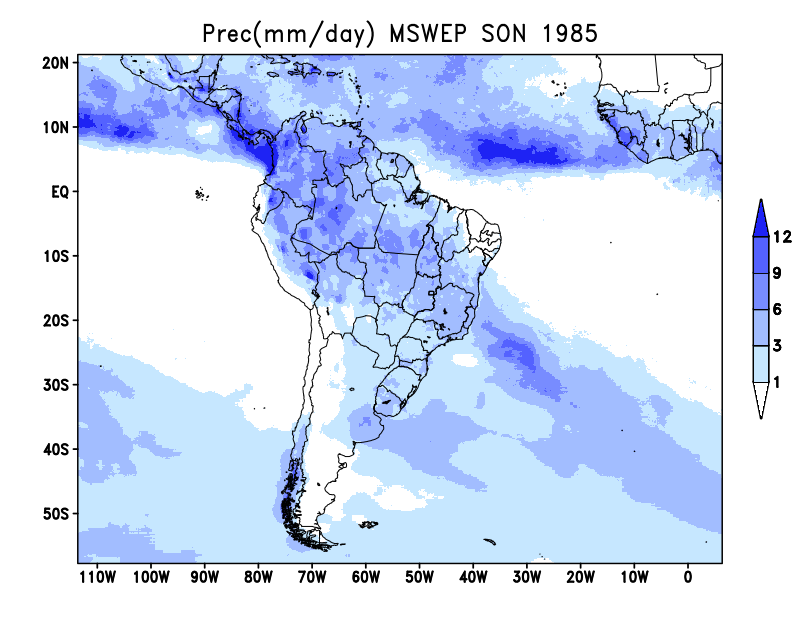 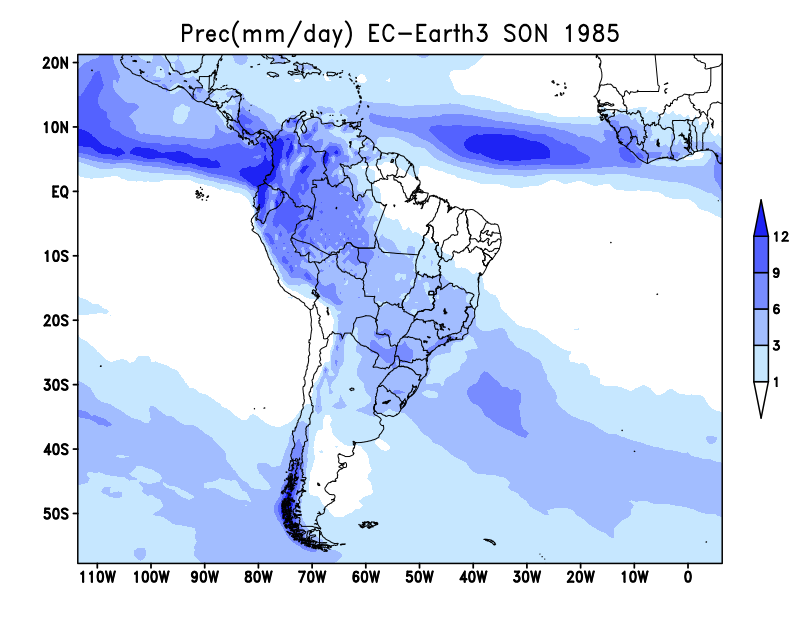 SON 1985
Cuparm J
Cuparm H
Cuparm MC
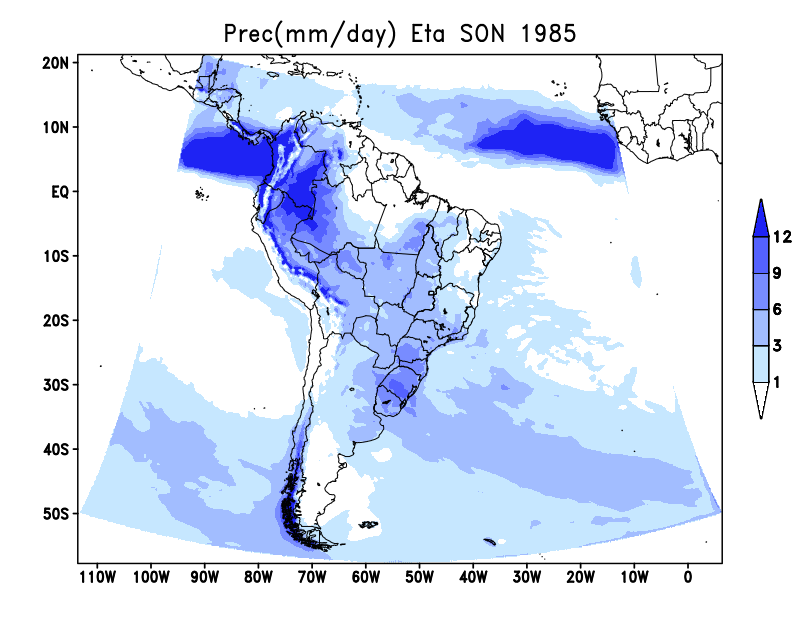 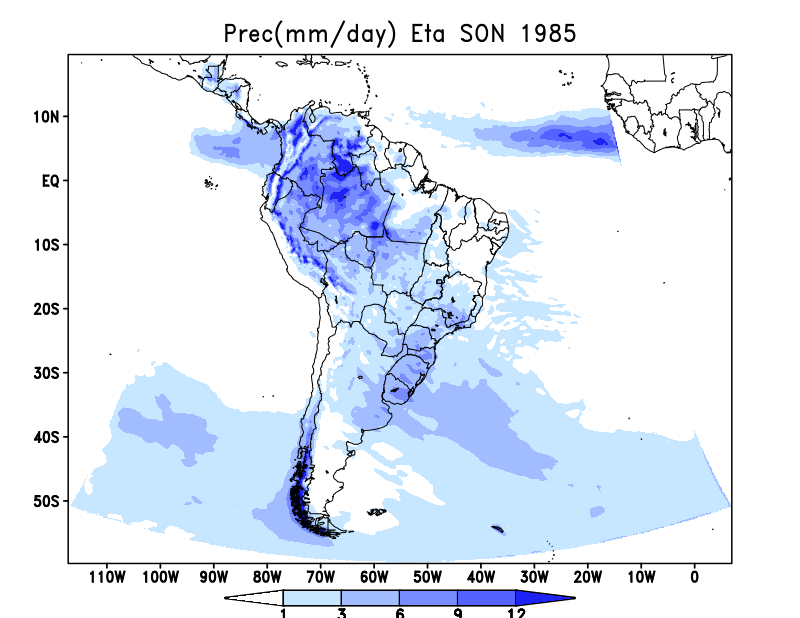 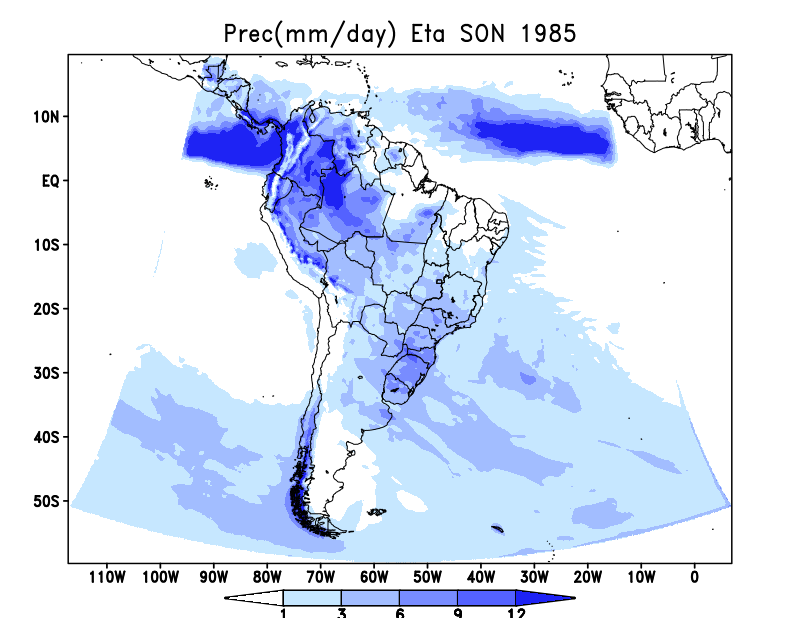 MIXLEN_23ee czil0.2 Albupdt
T_dry Czil_dyn Albupdt ssolar0.93
T_dry Czil_dyn Albupdt
rhgrdl=0.95
rhgrds=0.96                     
vsowadst=0.7
[Speaker Notes: &CUPARMDATA
 STABS=1.0,STABD=0.95,STABFC=1.00,DTTOP=0.0,
 RHF=0.10,EPSUP=1.00,EPSDN=1.05,EPSTH=0.0,
 PBM=13000.,PQM=20000.,PNO=1000.,PONE=2500.,PSH=29000.,
 PFRZ=15000.,PSHU=45000.,
 UNIS=.FALSE.,UNIL=.FALSE.,OCT90=.FALSE.,
 FSS=0.8,EFIMN=.20,EFMNT=.70,FCC=.50,
 DSPBFL=-2000.,DSP0FL=-5000.,DSPTFL=-2000.,FSL=1.0,
 DSPBFS=-3500.,DSP0FS=-5500.,DSPTFS=-1850.,
 TREL=3250.,EPSNTP=.0010,EFIFC=5.0,
 DSPC=-3000.,EPSP=1.E-7,
 STEFI=1.,
 &END]
ERA5
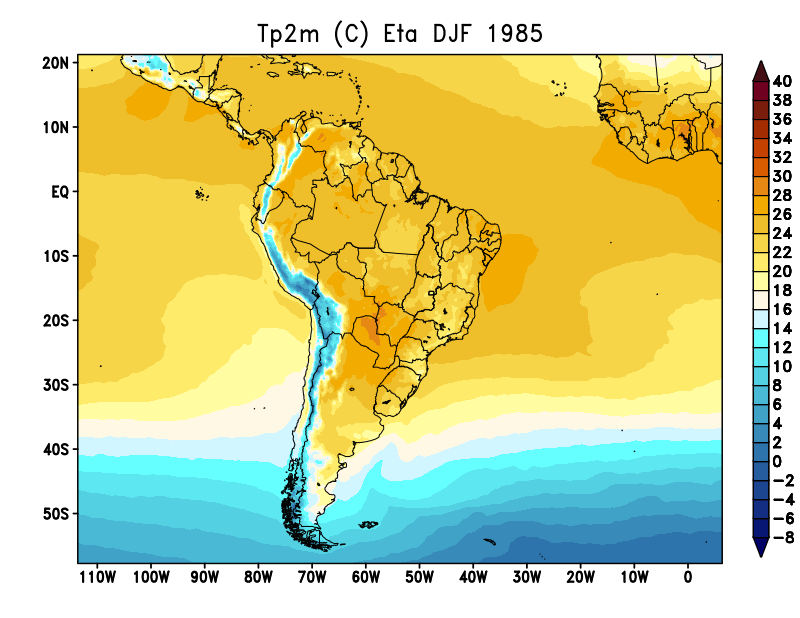 DJF 1985
Cuparm J
Cuparm H
Cuparm MC
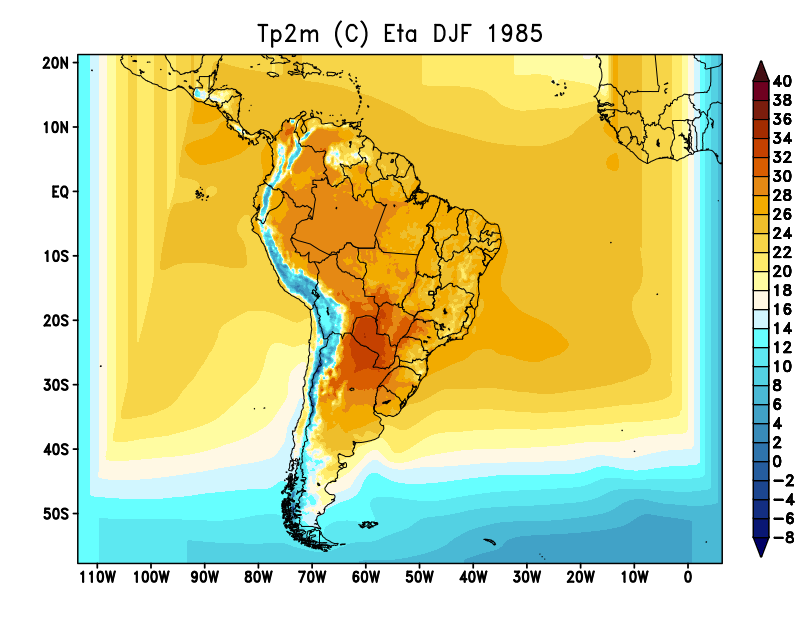 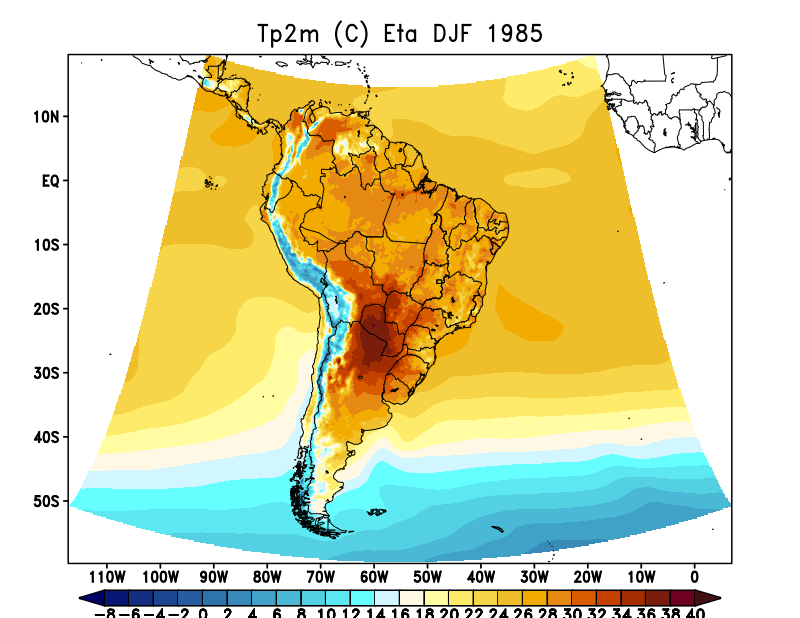 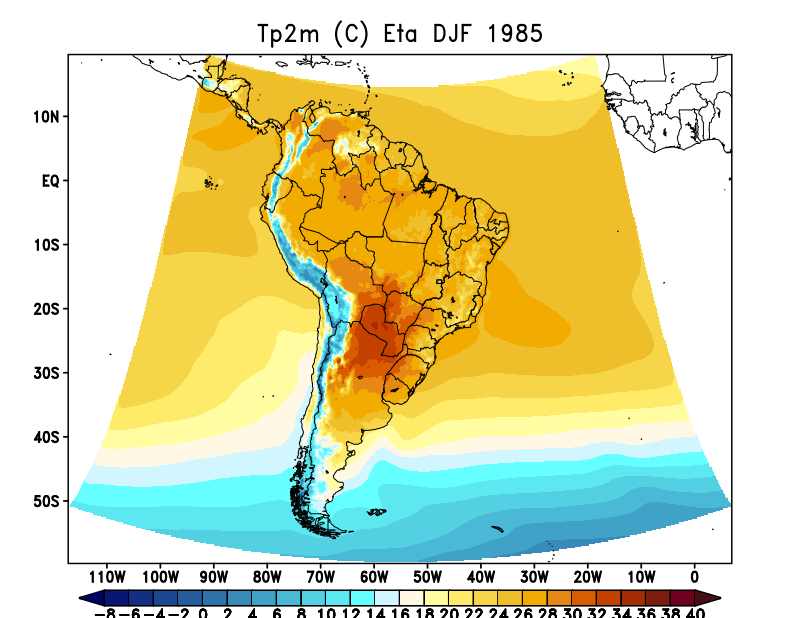 MIXLEN_23ee czil0.2 Albupdt
T_dry Czil_dyn Albupdt ssolar0.93
T_dry Czil_dyn Albupdt
ERA5
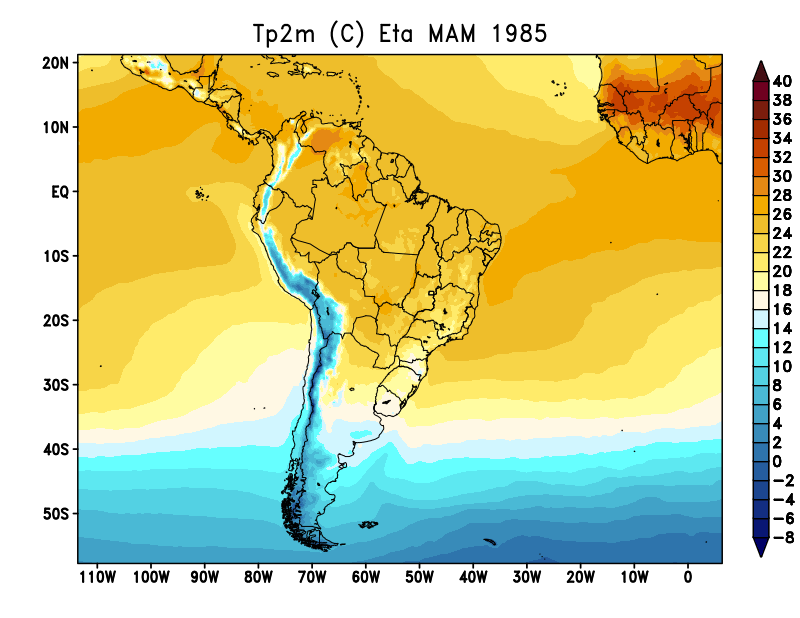 MAM 1985
Cuparm J
Cuparm H
Cuparm MC
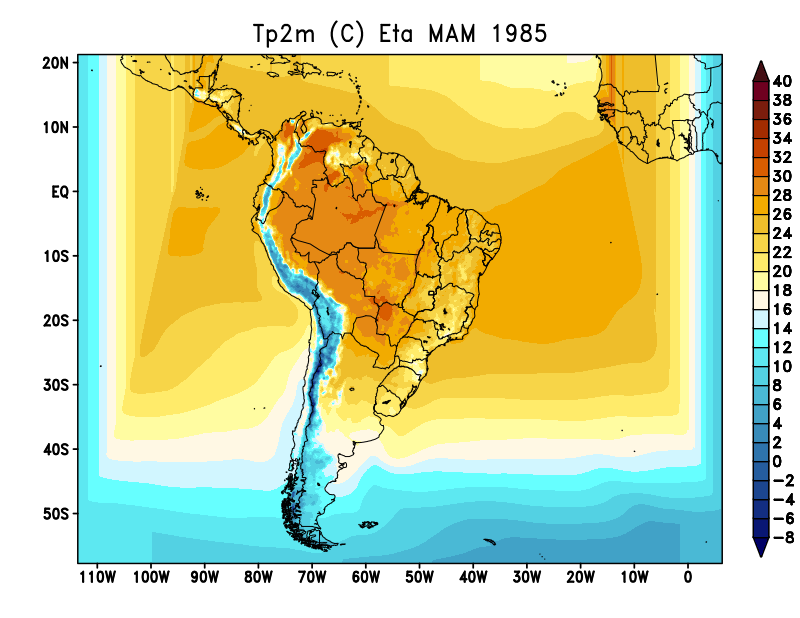 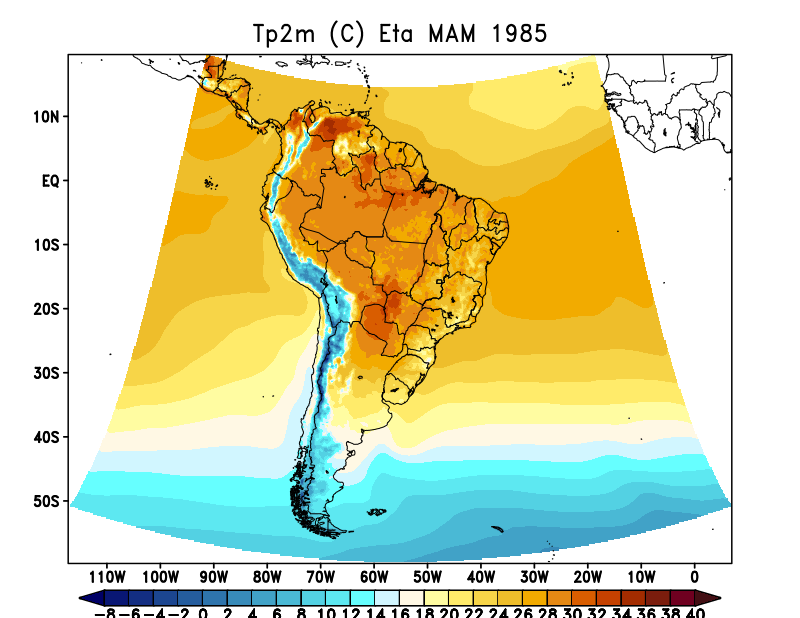 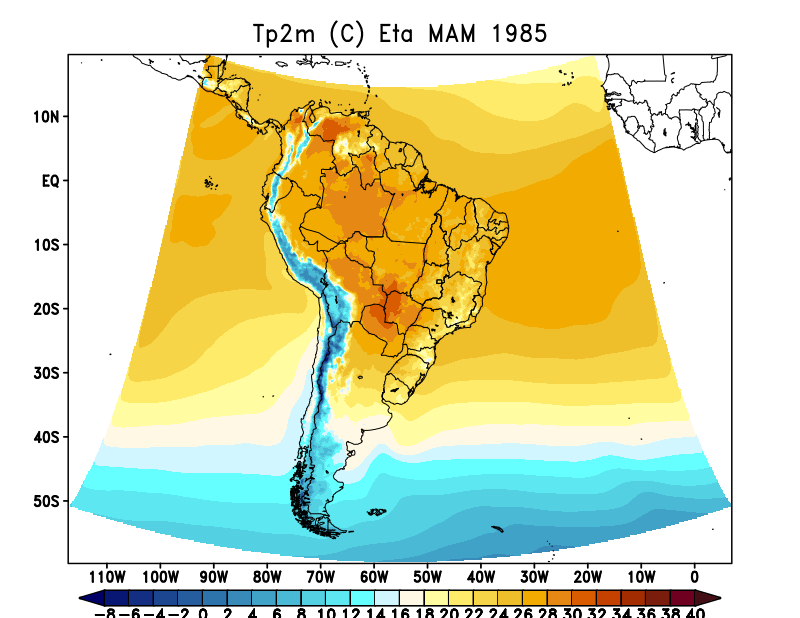 MIXLEN_23ee czil0.2 Albupdt
T_dry Czil_dyn Albupdt ssolar0.93
T_dry Czil_dyn Albupdt
ERA5
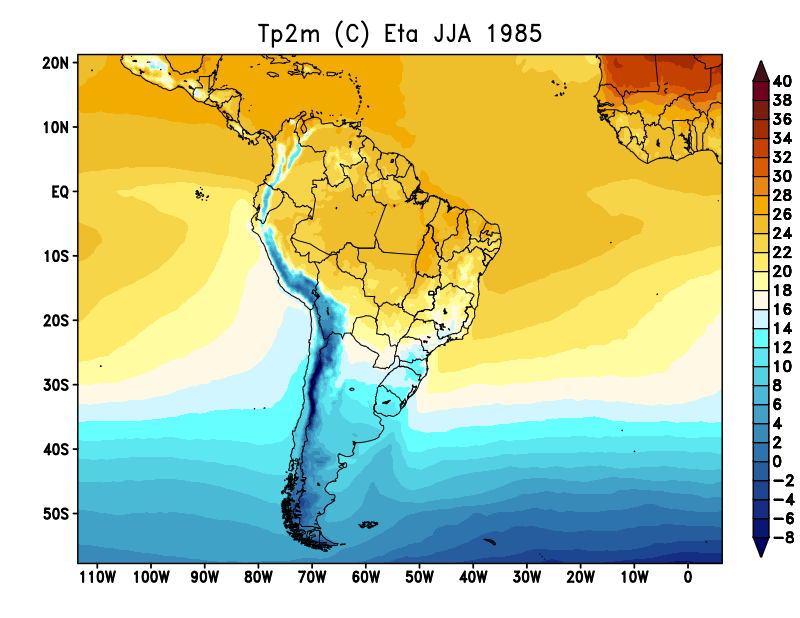 JJA 1985
Cuparm J
Cuparm H
Cuparm MC
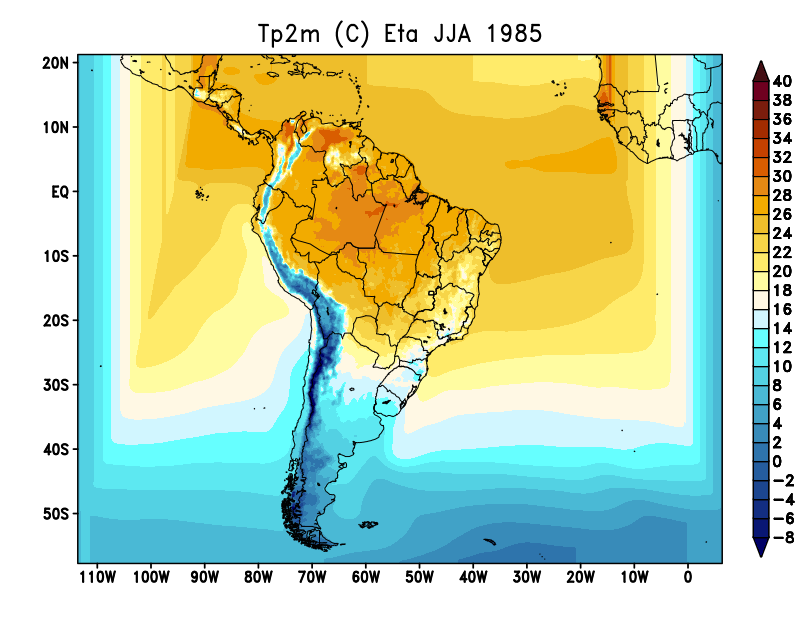 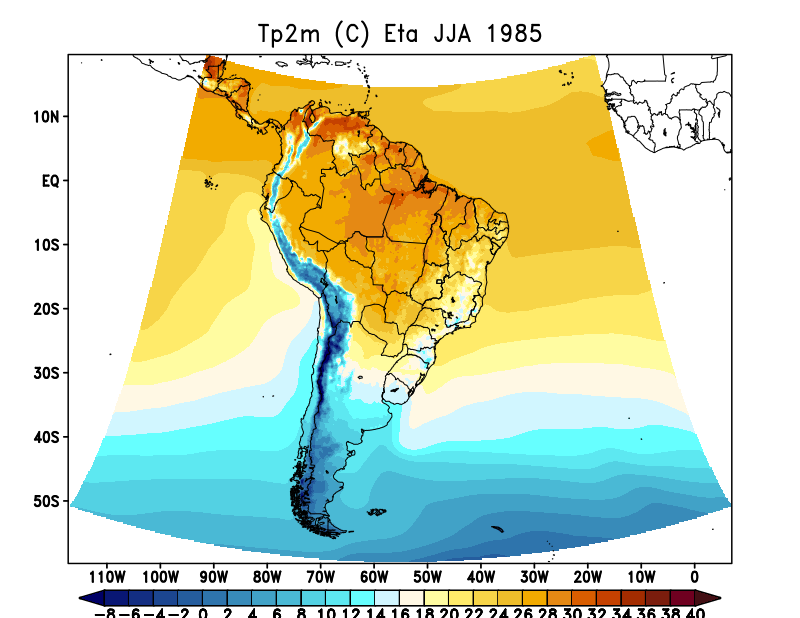 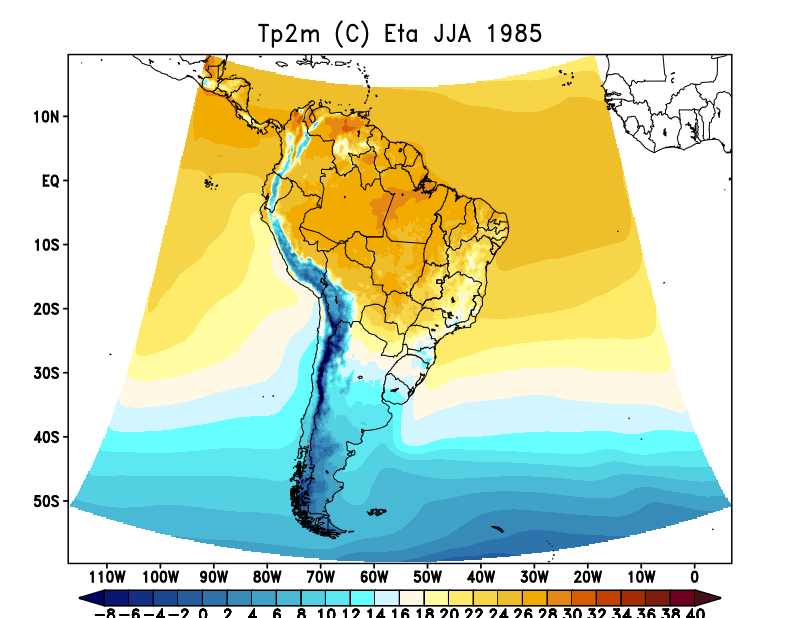 MIXLEN_23ee czil0.2 Albupdt
T_dry Czil_dyn Albupdt ssolar0.93
T_dry Czil_dyn Albupdt
ERA5
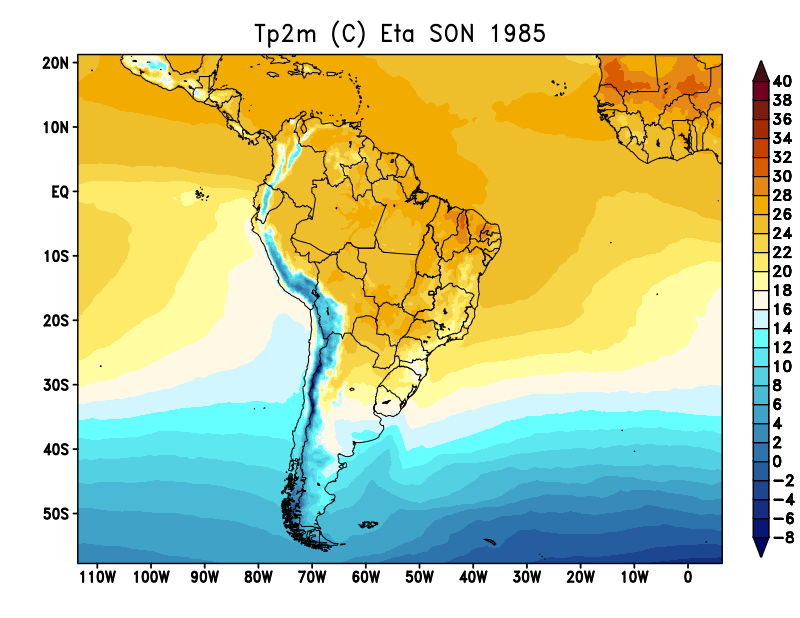 SON 1985
Cuparm J
Cuparm H
Cuparm MC
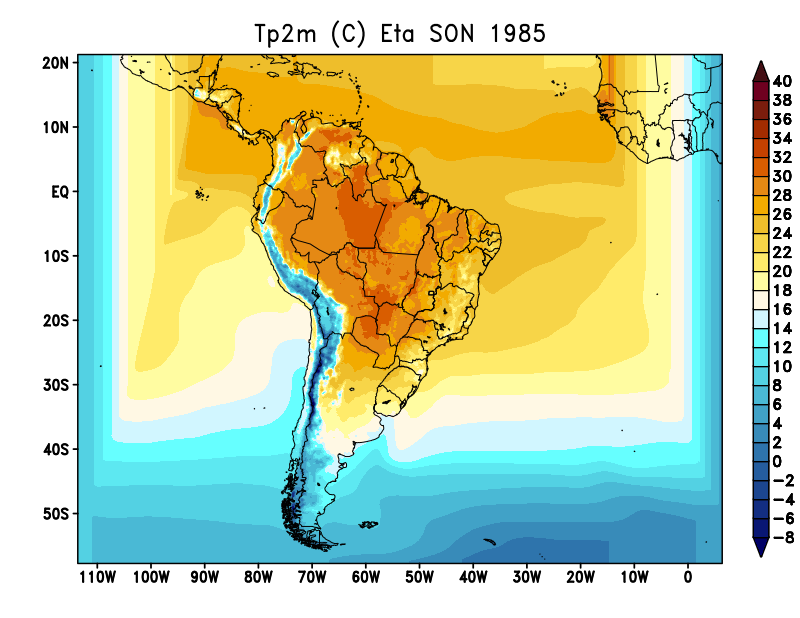 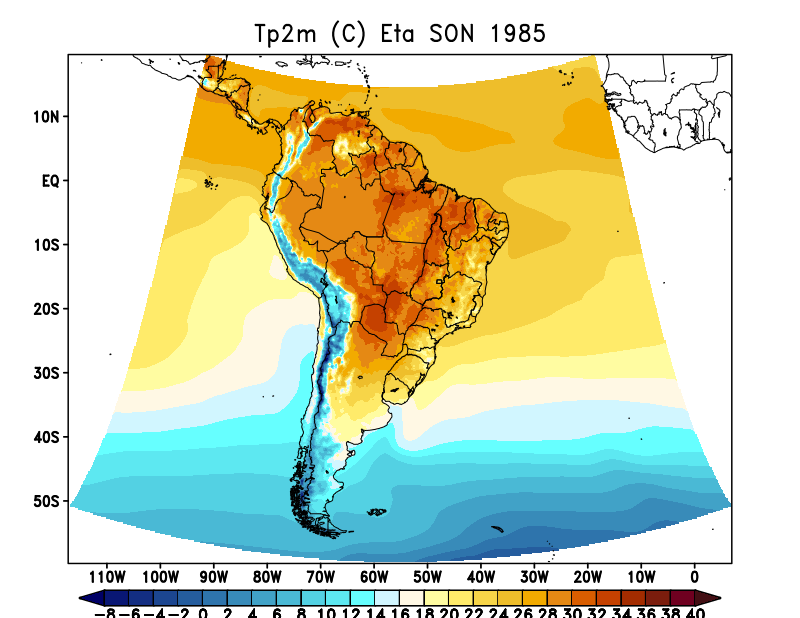 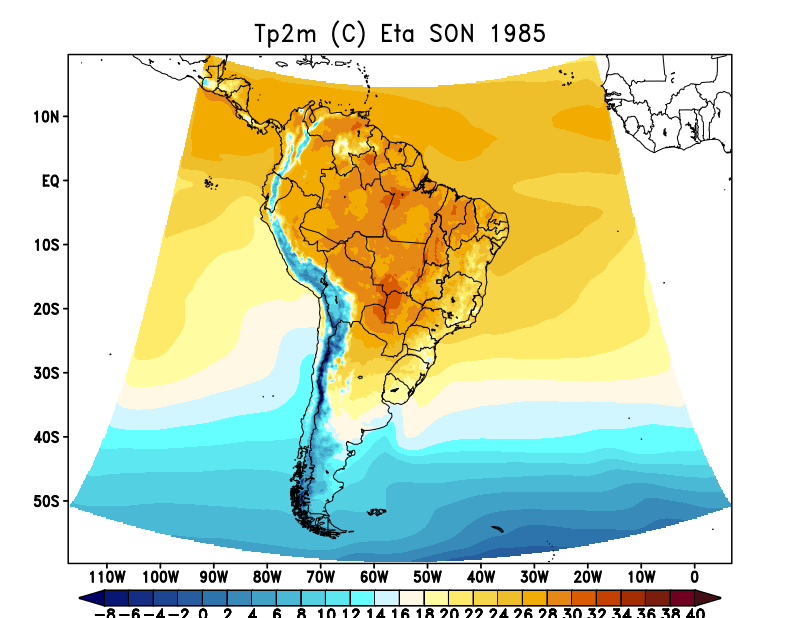 MIXLEN_23ee czil0.2 Albupdt
T_dry Czil_dyn Albupdt ssolar0.93
T_dry Czil_dyn Albupdt
Comparação Czil 0.2 x Czil 0.1
ERA5
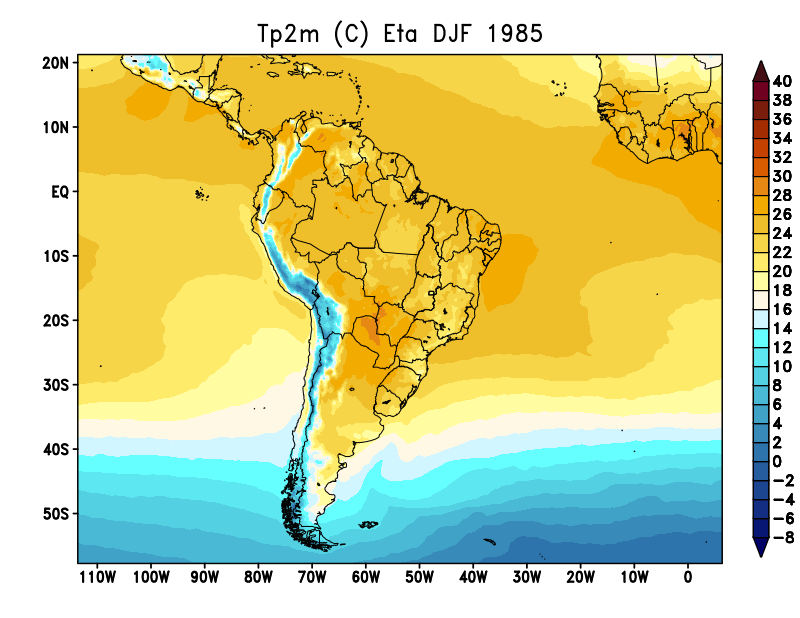 DJF 1985
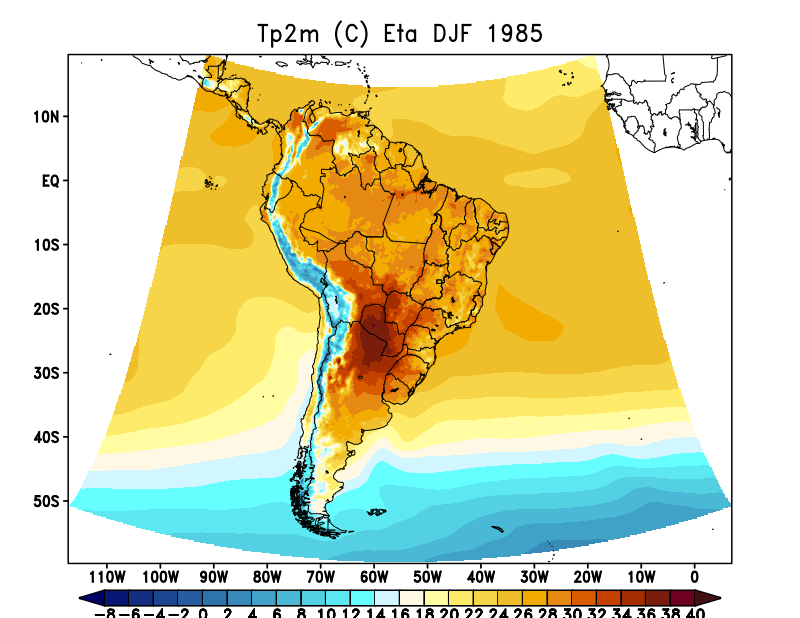 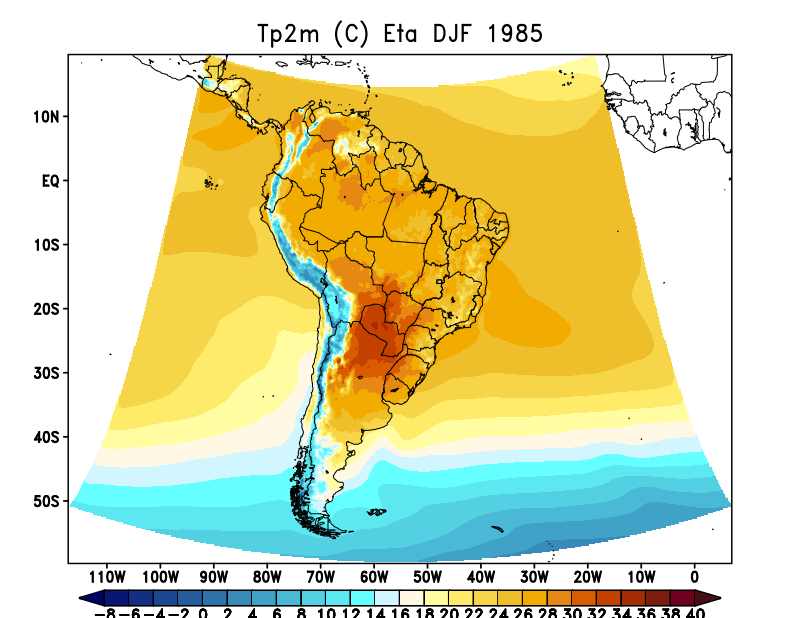 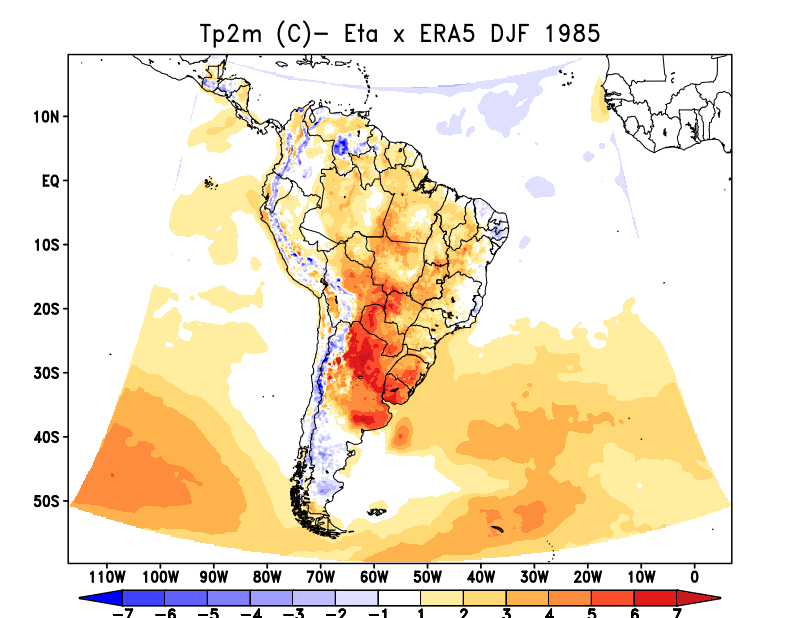 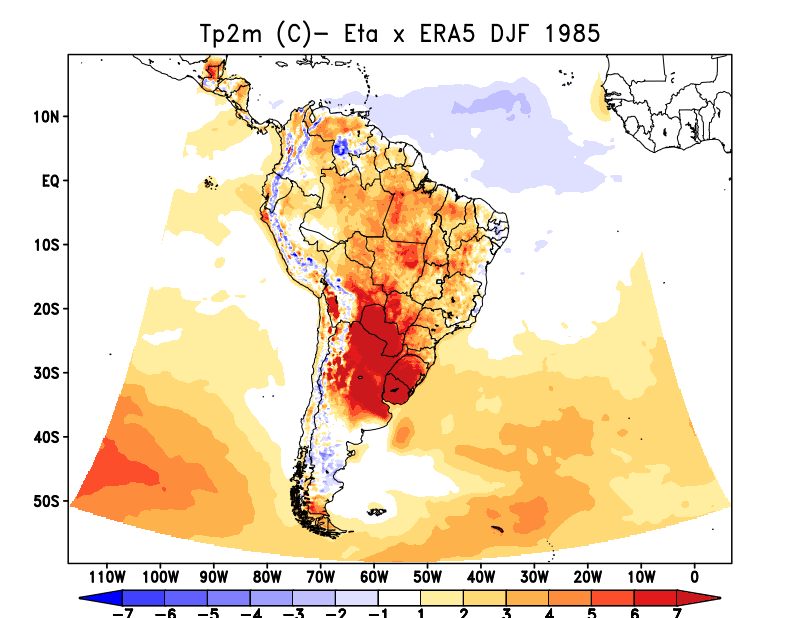 MIXLEN_23ee czil0.2 Albupdt
T_dry Czil_dyn Albupdt ssolar0.93
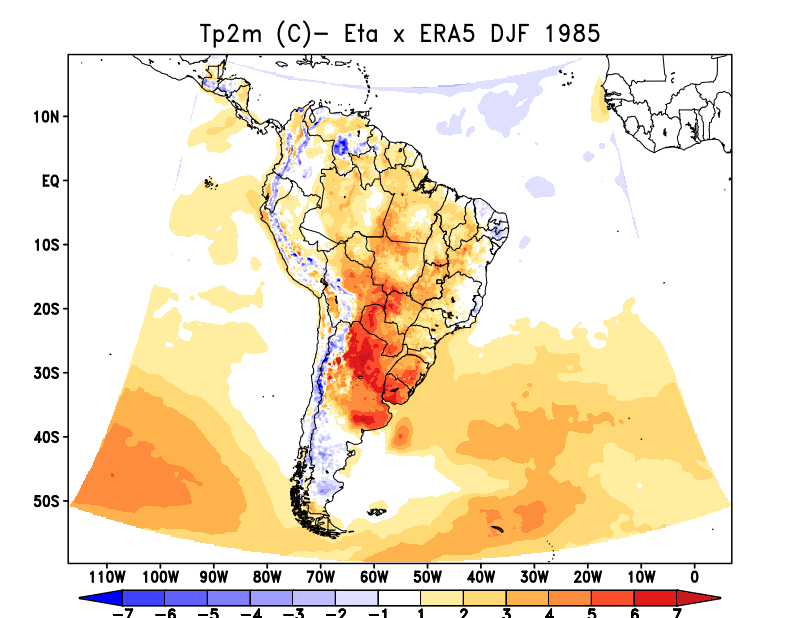 ERA5
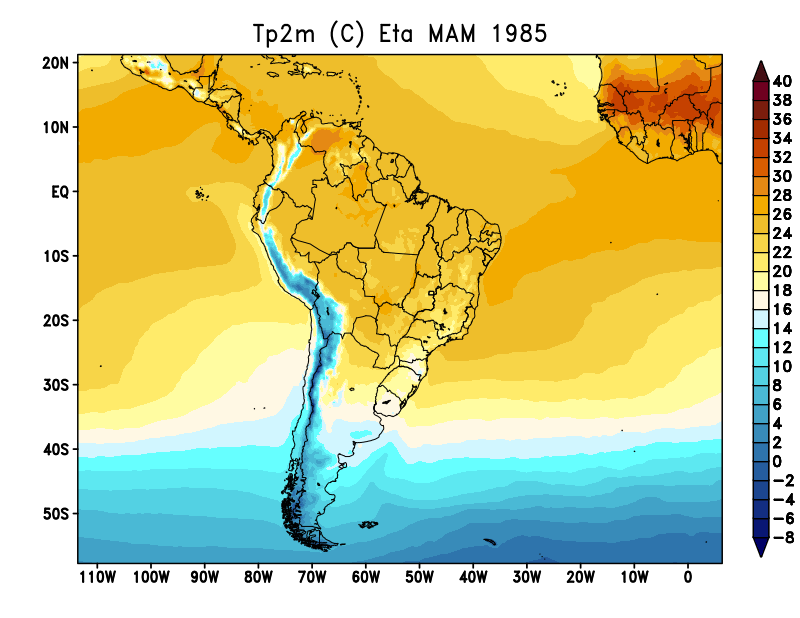 MAM 1985
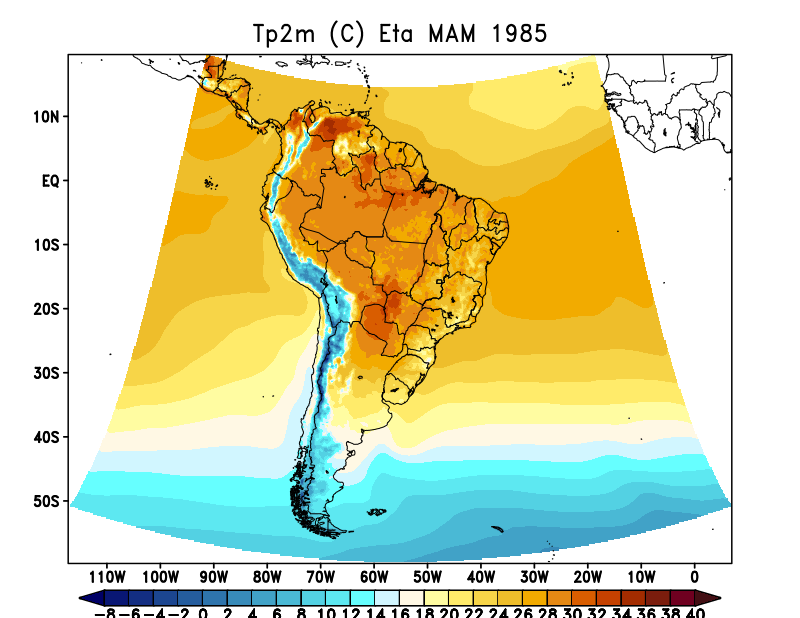 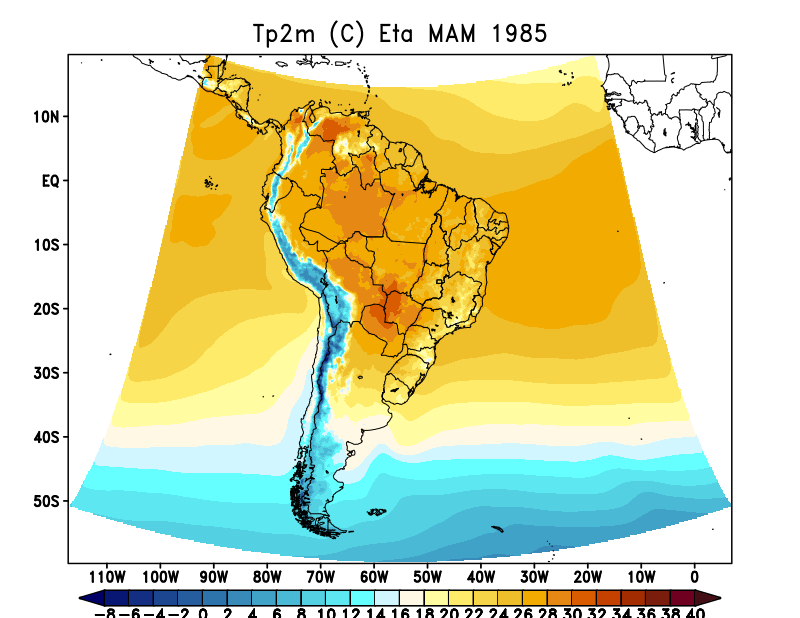 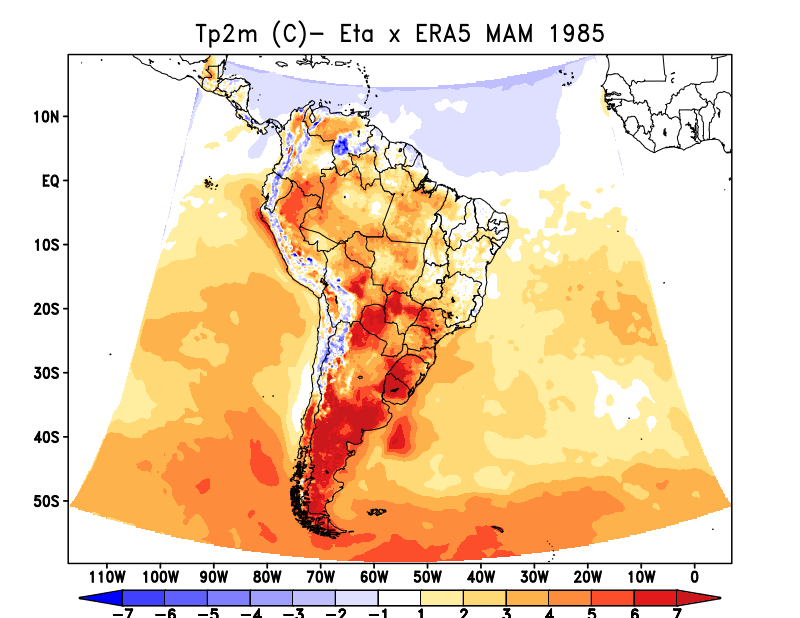 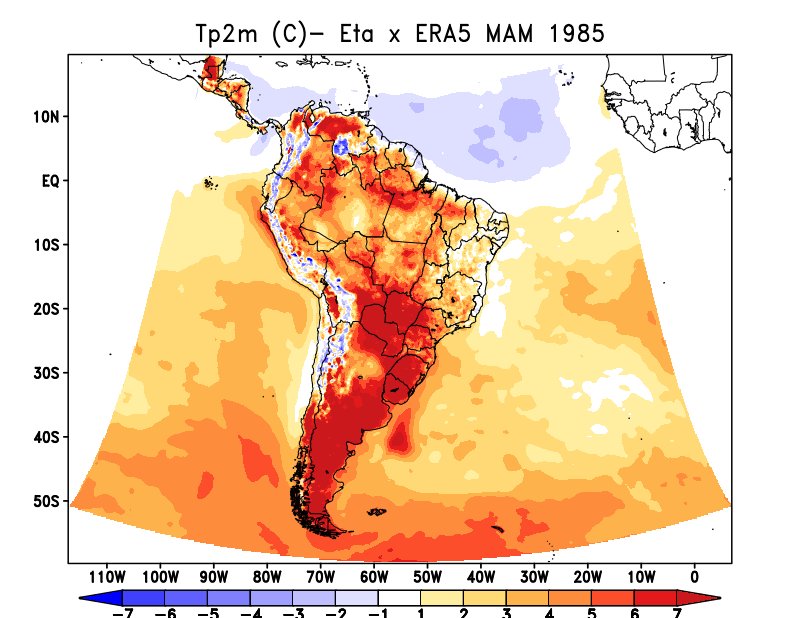 MIXLEN_23ee czil0.2 Albupdt
T_dry Czil_dyn Albupdt ssolar0.93
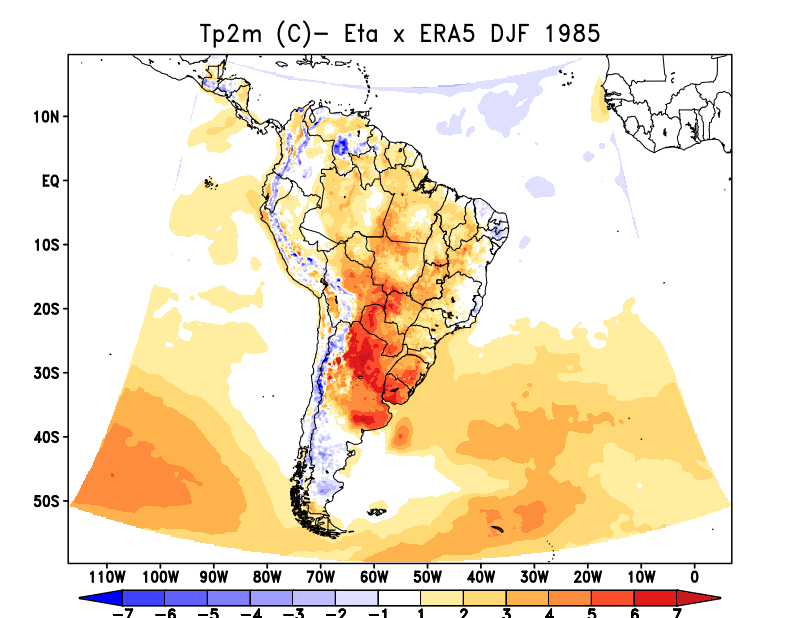 ERA5
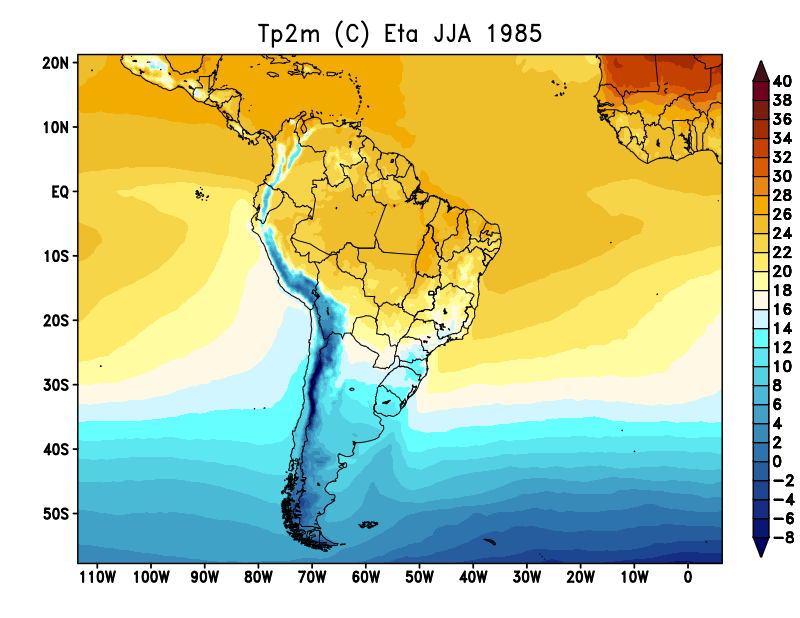 JJA 1985
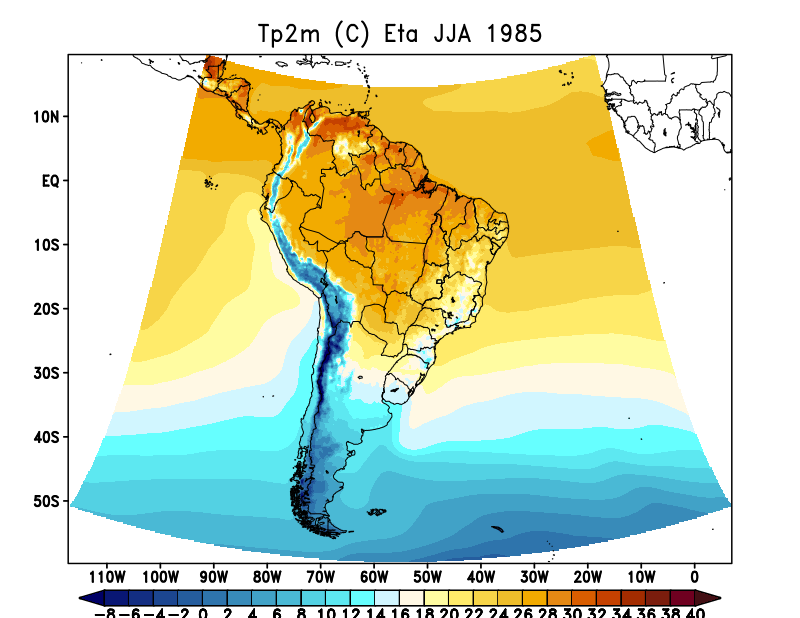 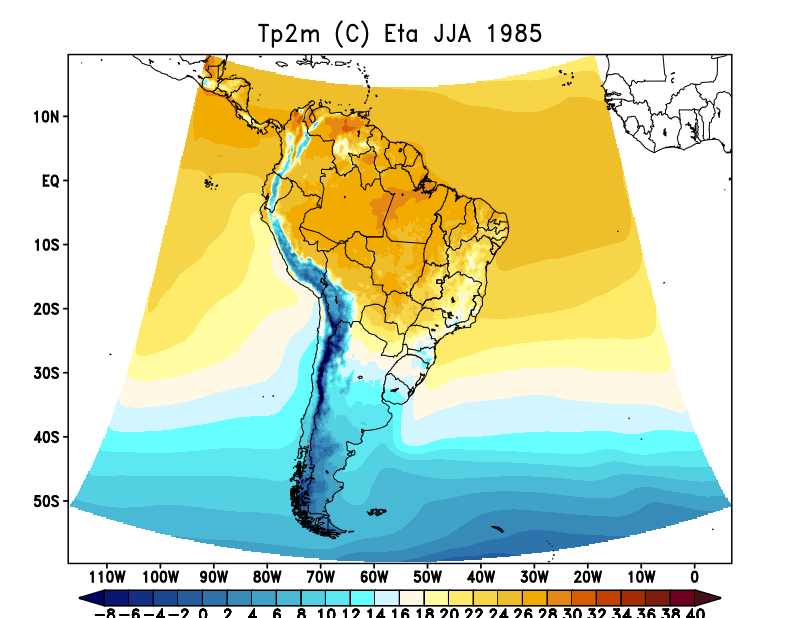 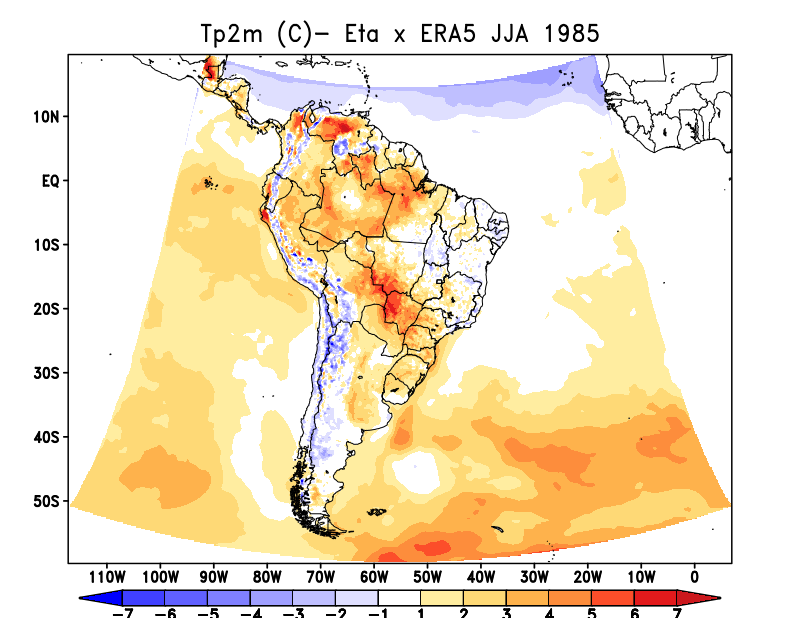 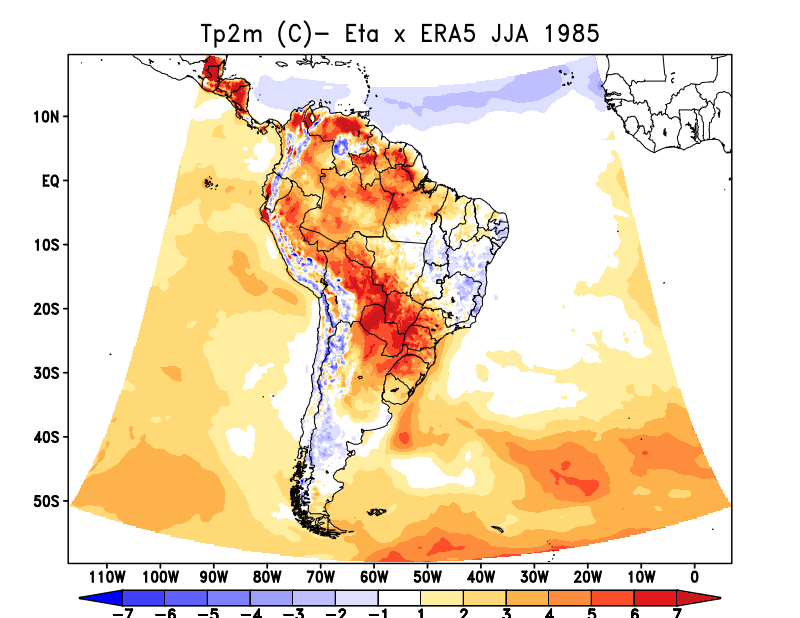 MIXLEN_23ee czil0.2 Albupdt
T_dry Czil_dyn Albupdt ssolar0.93
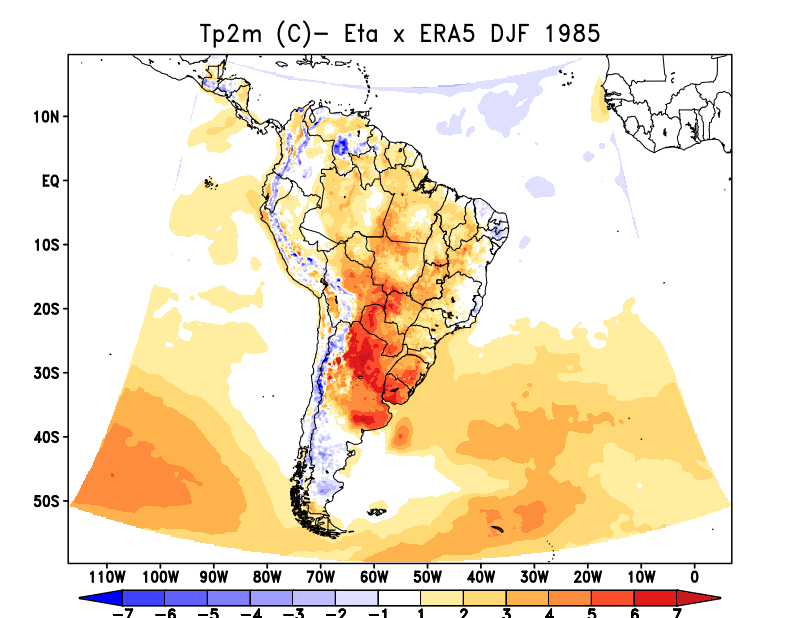 ERA5
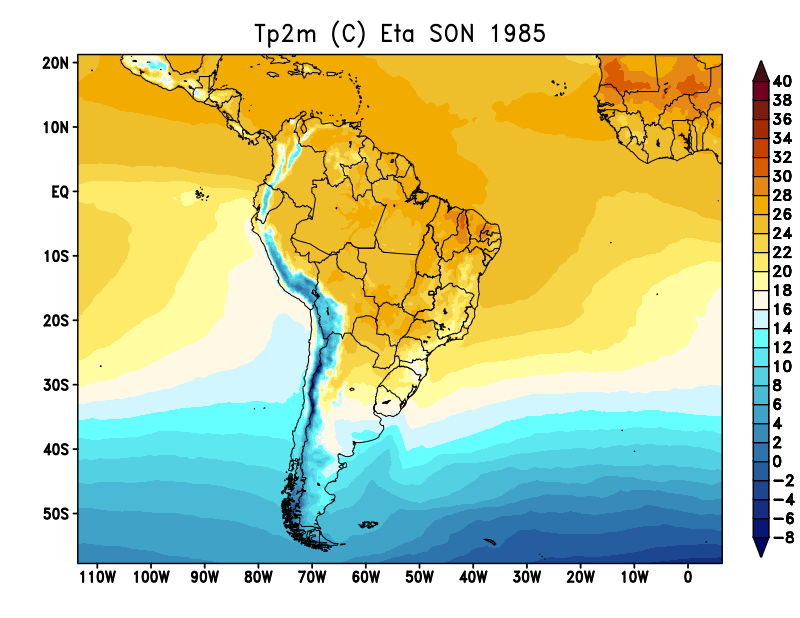 SON 1985
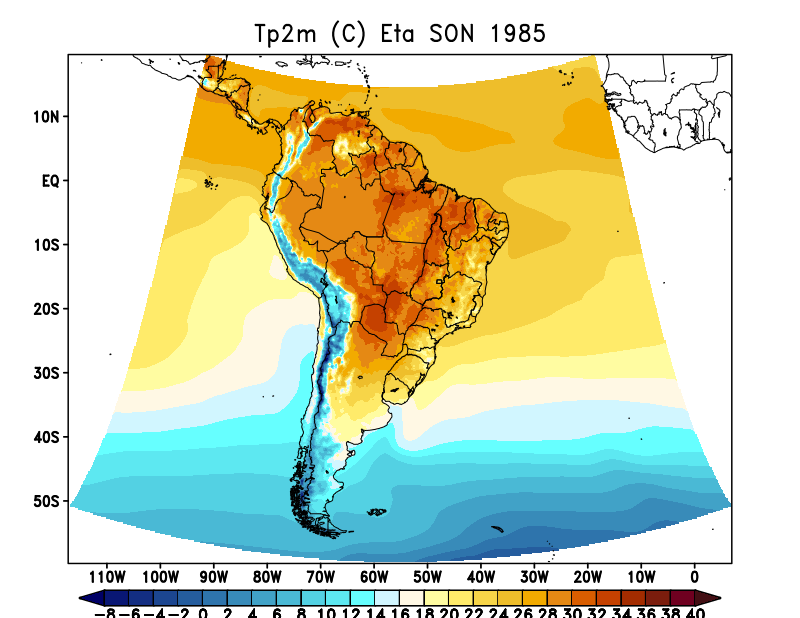 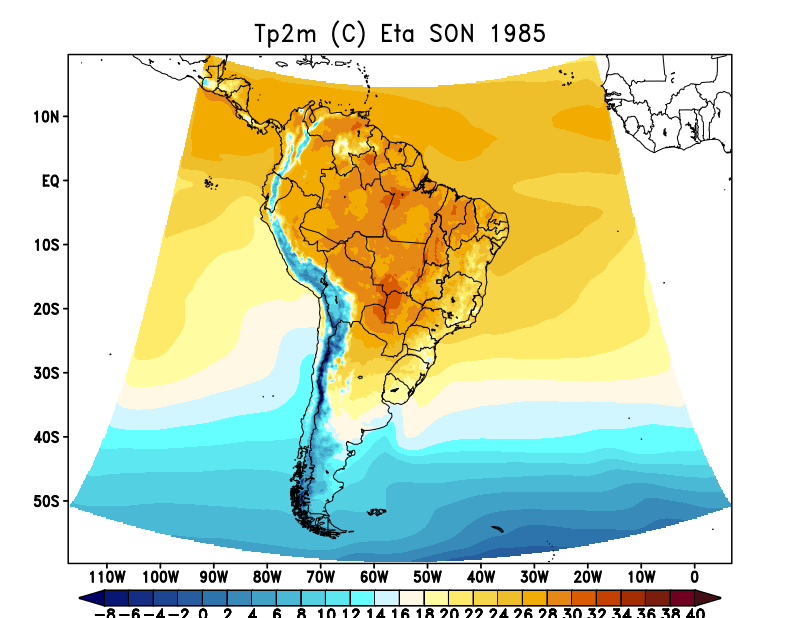 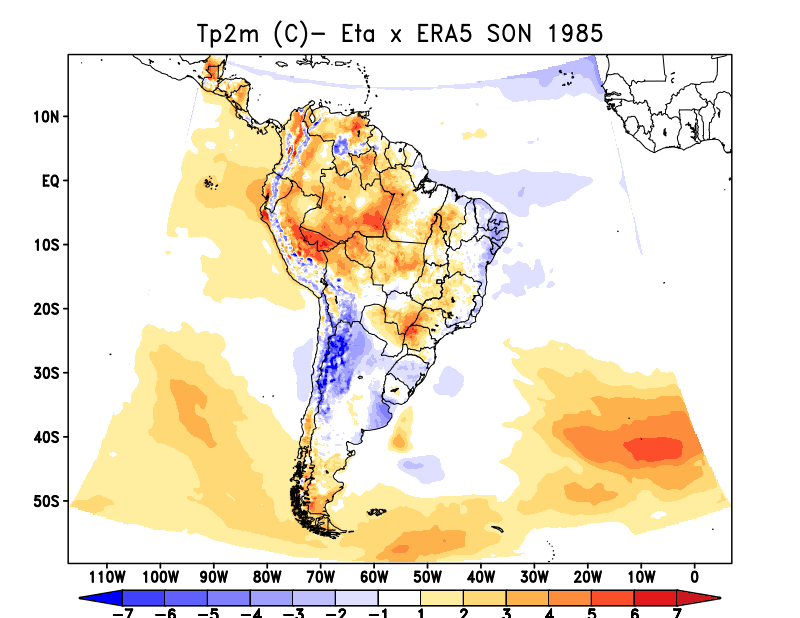 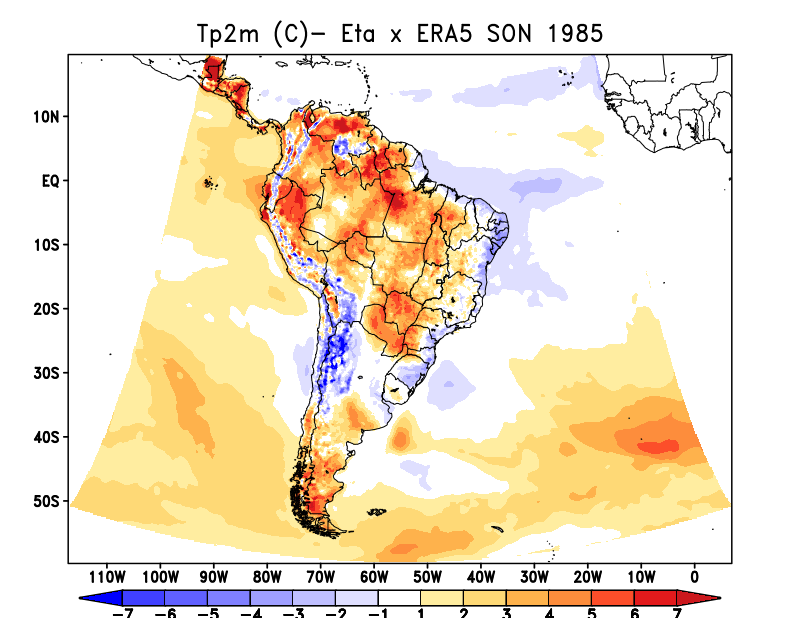 MIXLEN_23ee czil0.2 Albupdt
T_dry Czil_dyn Albupdt ssolar0.93
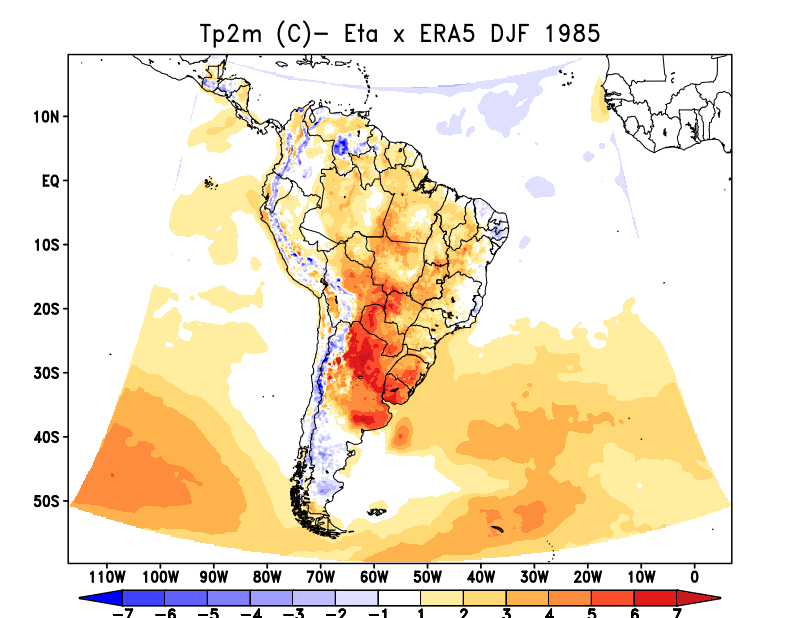 Prec x Prcv x Prge
MSWEP prec
ERA5 prcv
ERA5 prge
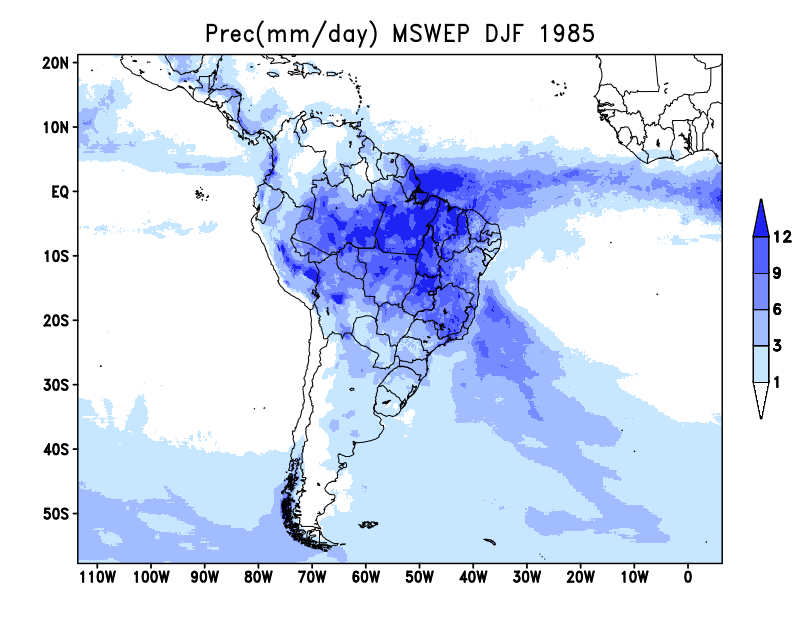 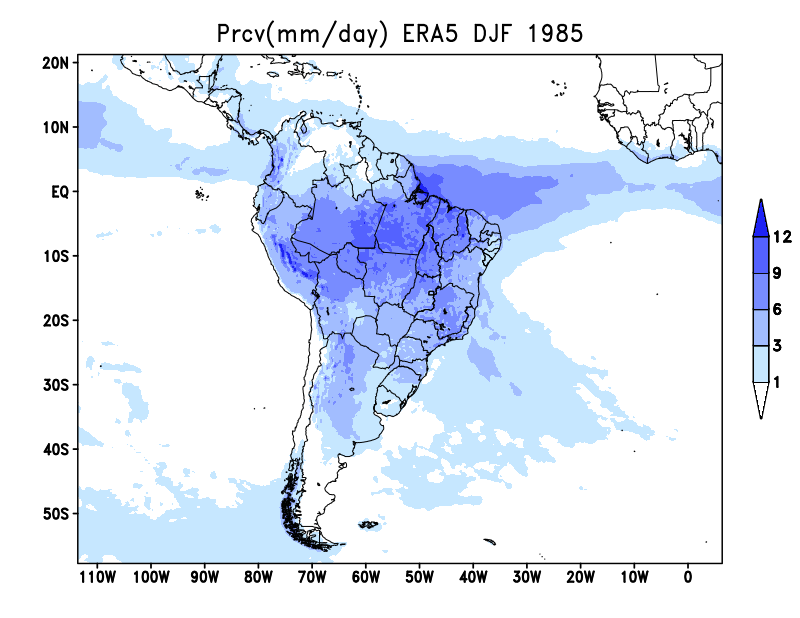 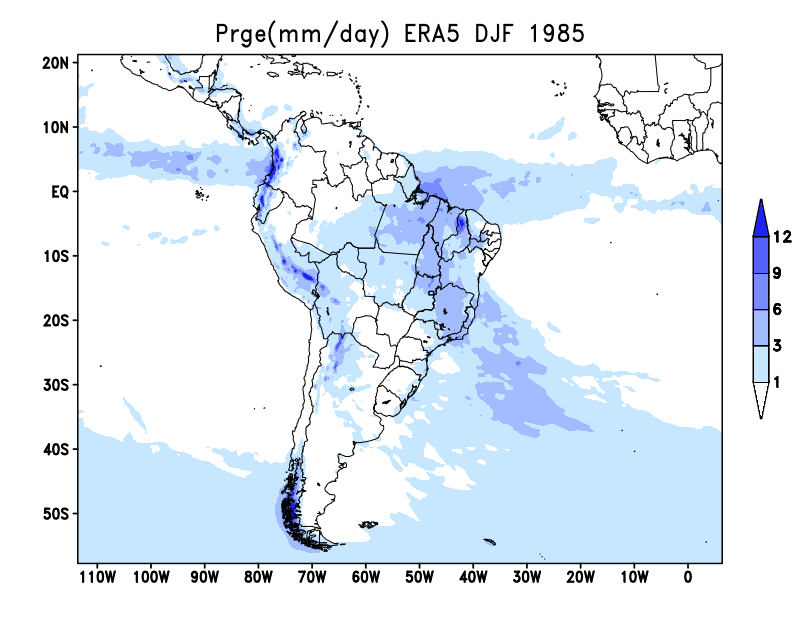 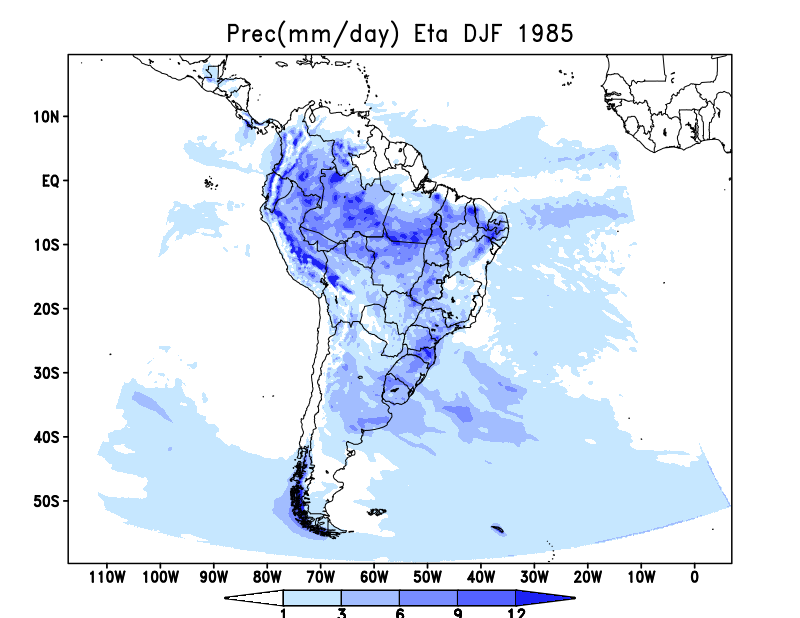 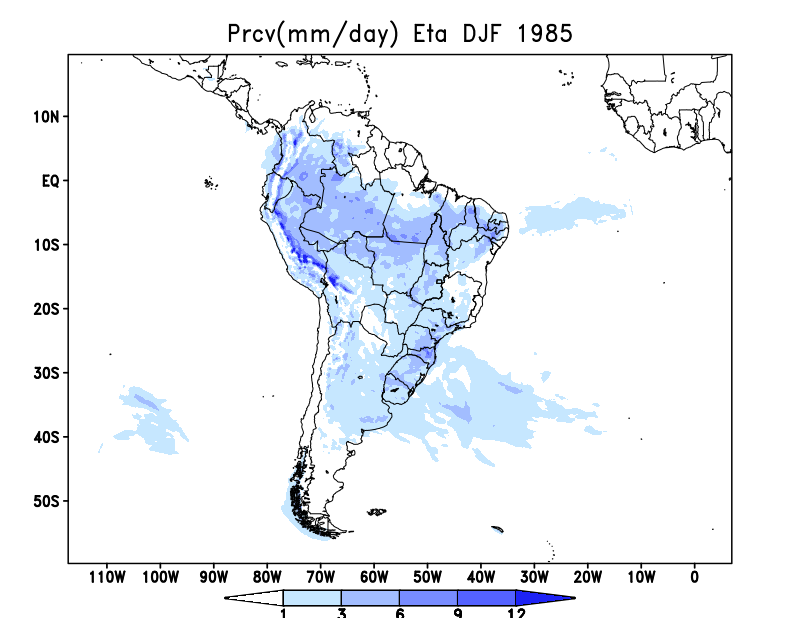 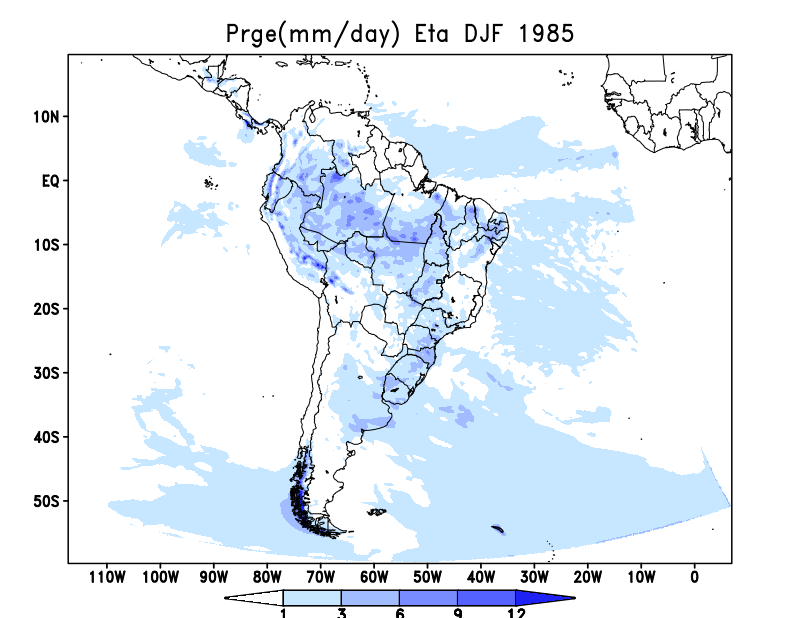 DJF 1985
Eta prec
Eta prge
Eta prcv
MSWEP prec
ERA5 prcv
ERA5 prge
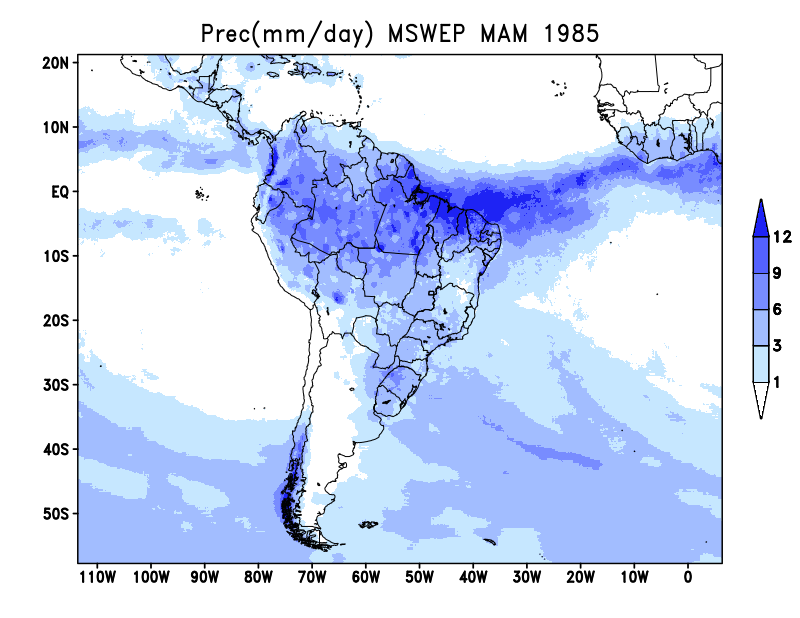 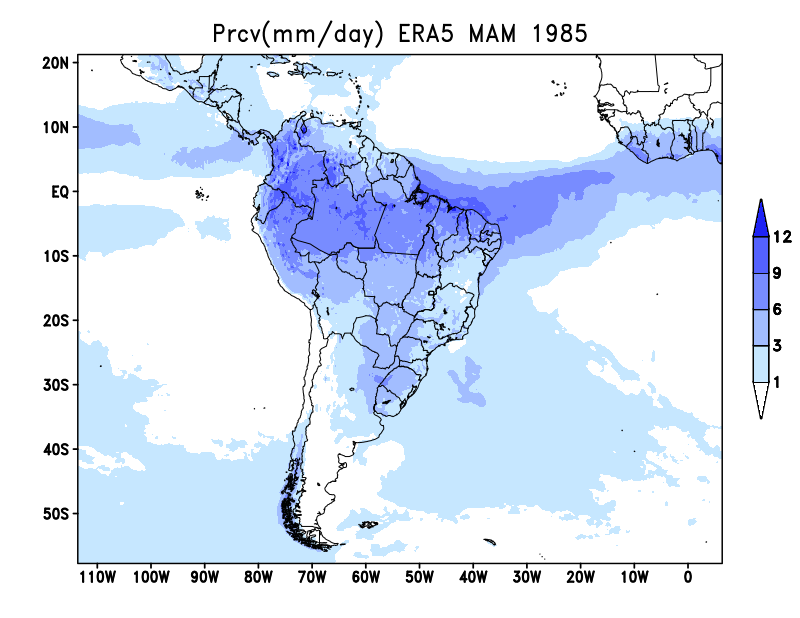 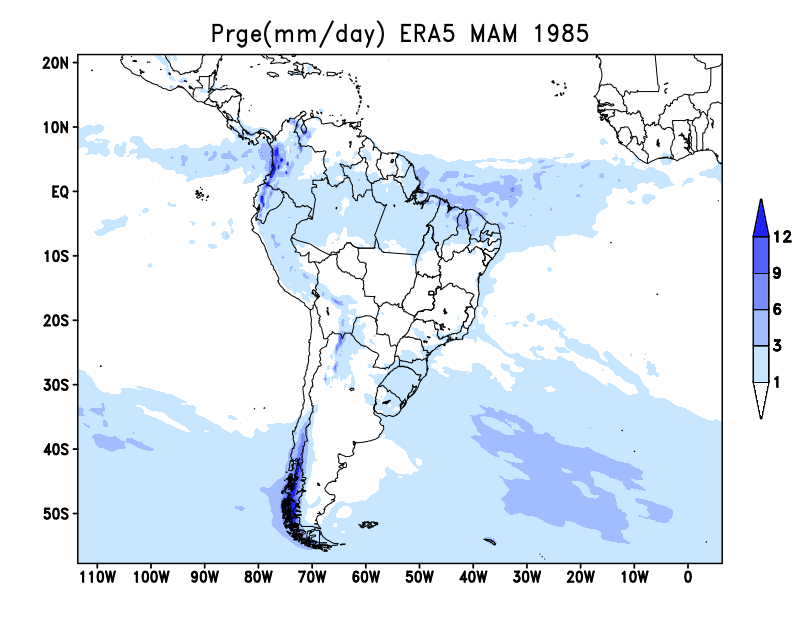 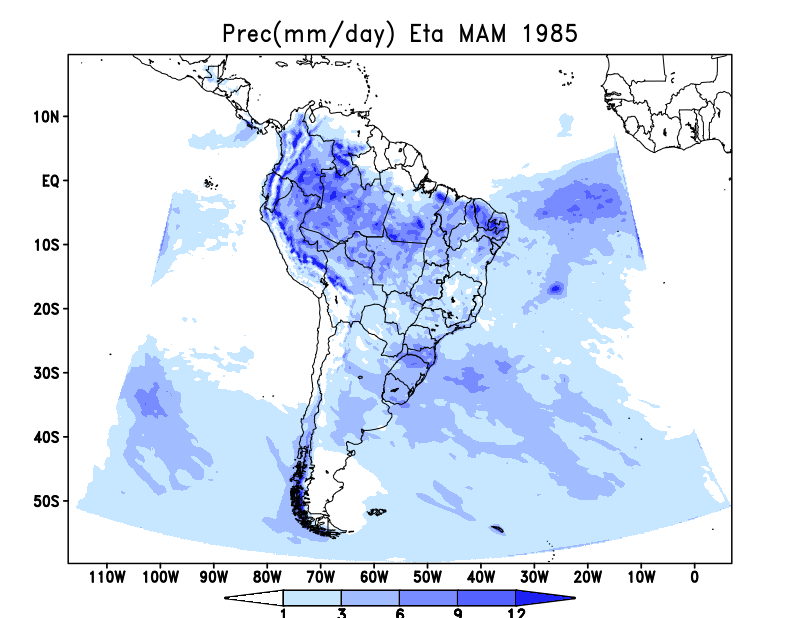 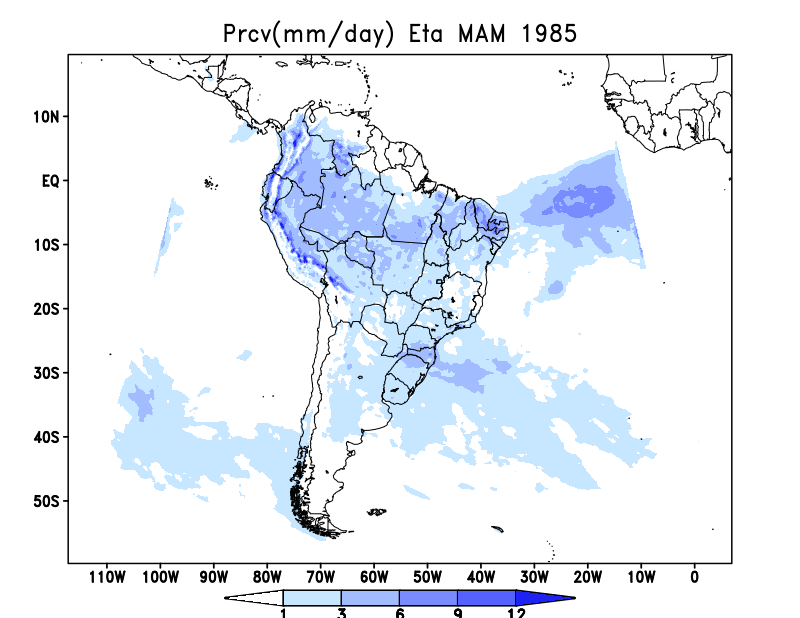 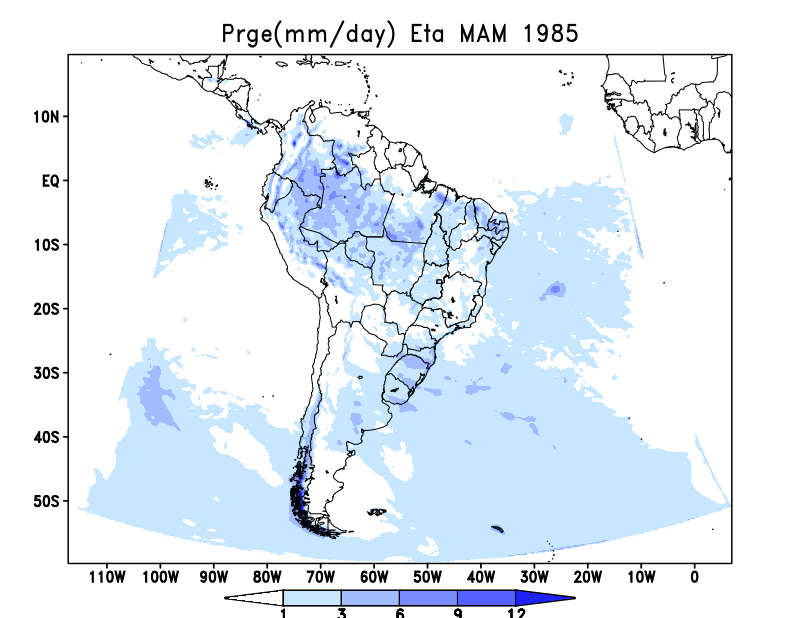 MAM 1985
Eta prge
Eta prec
Eta prcv
MSWEP prec
ERA5 prcv
ERA5 prge
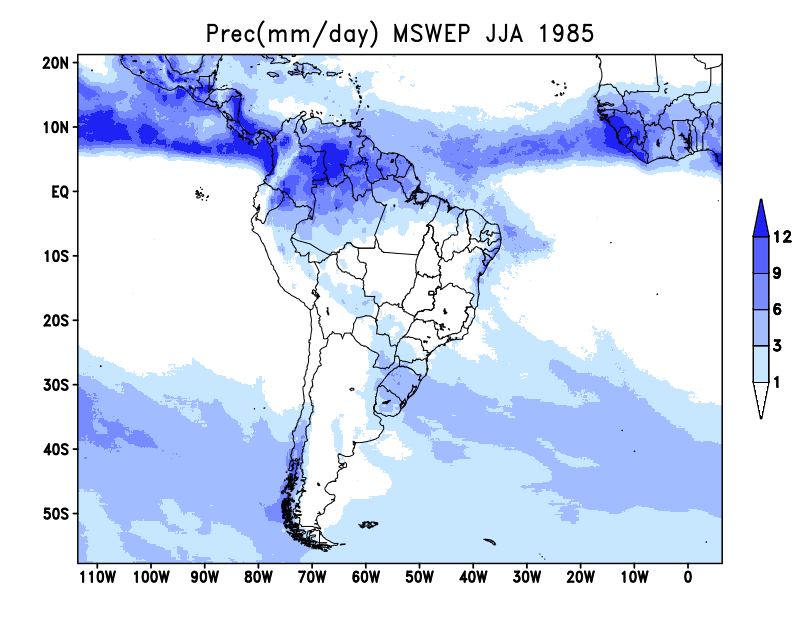 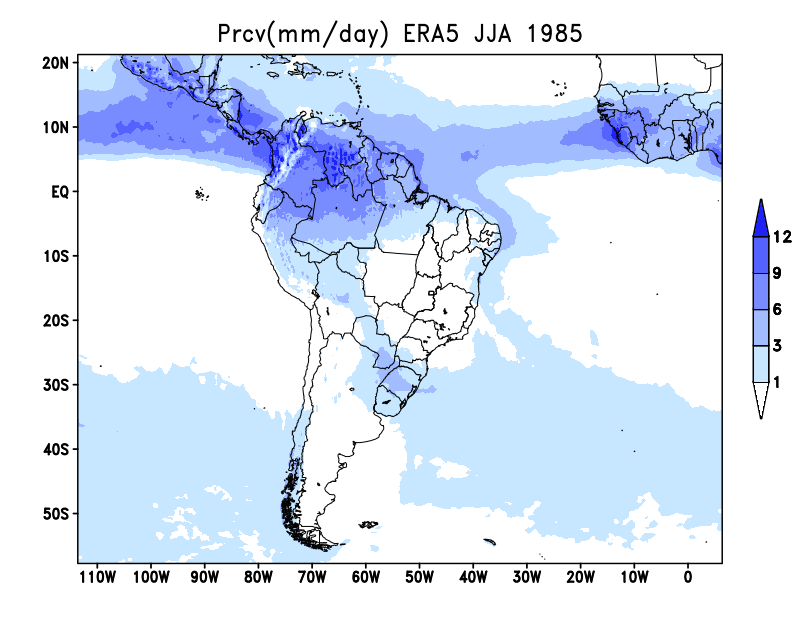 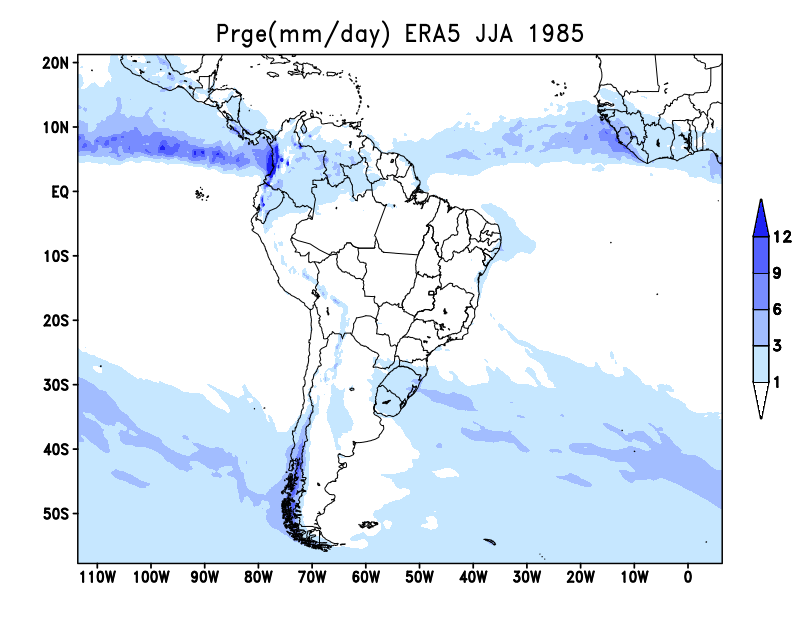 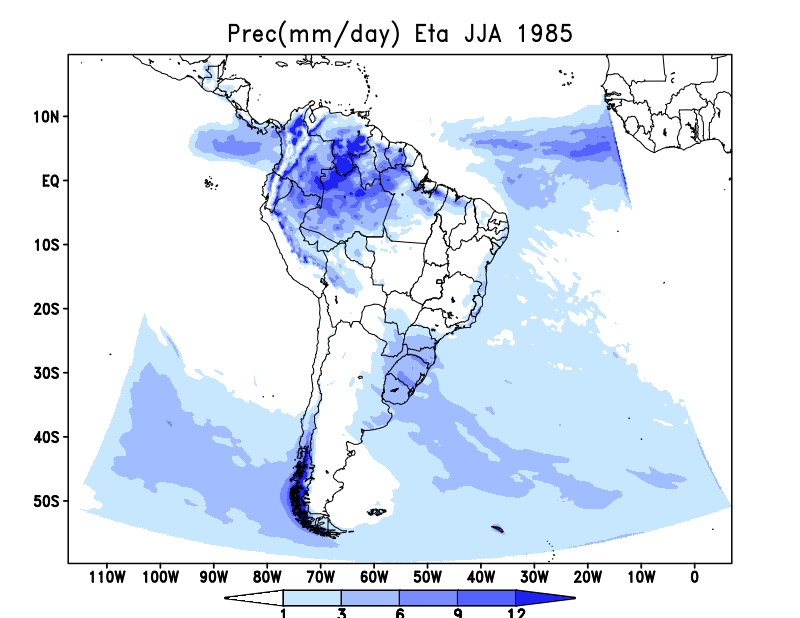 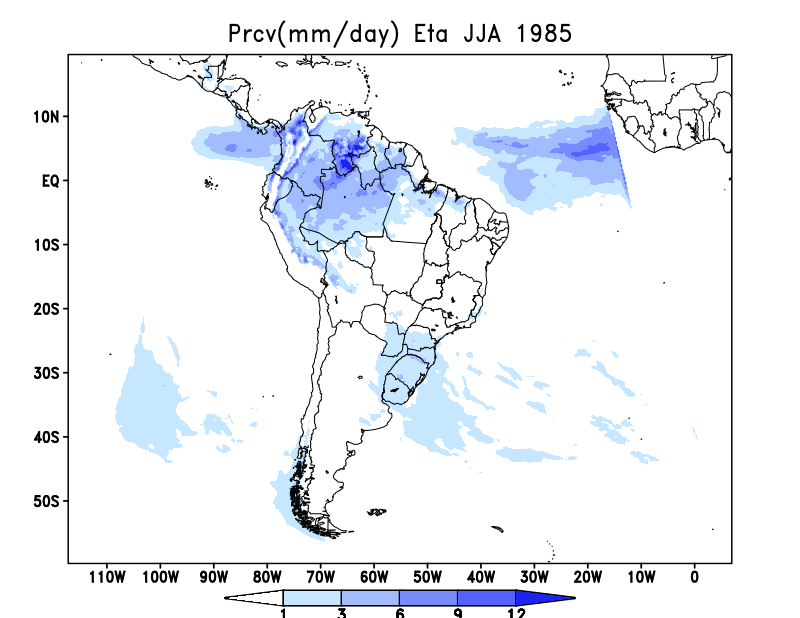 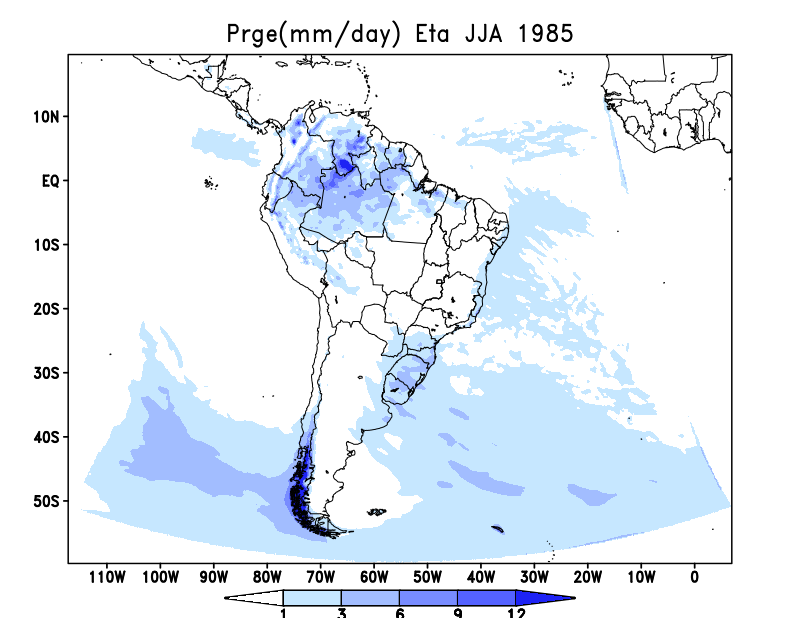 JJA 1985
Eta prge
Eta prec
Eta prcv
MSWEP prec
ERA5 prcv
ERA5 prge
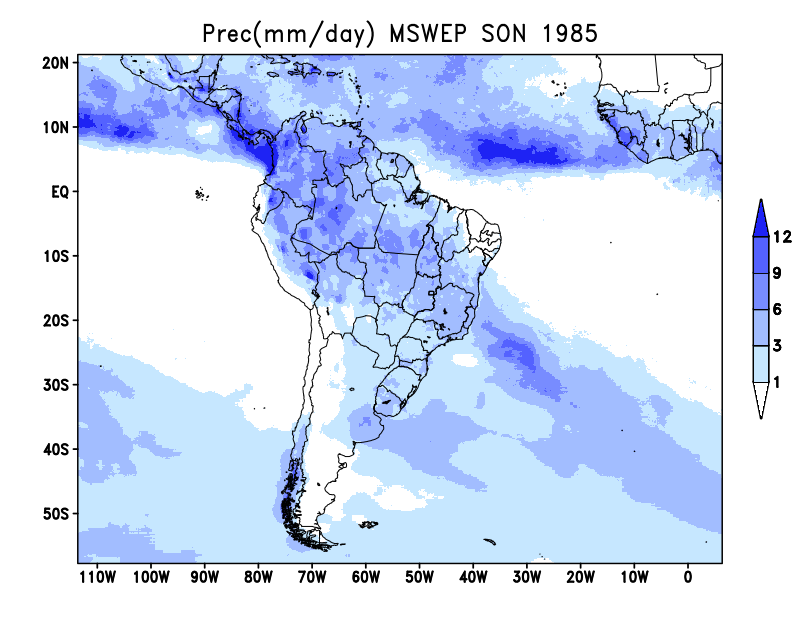 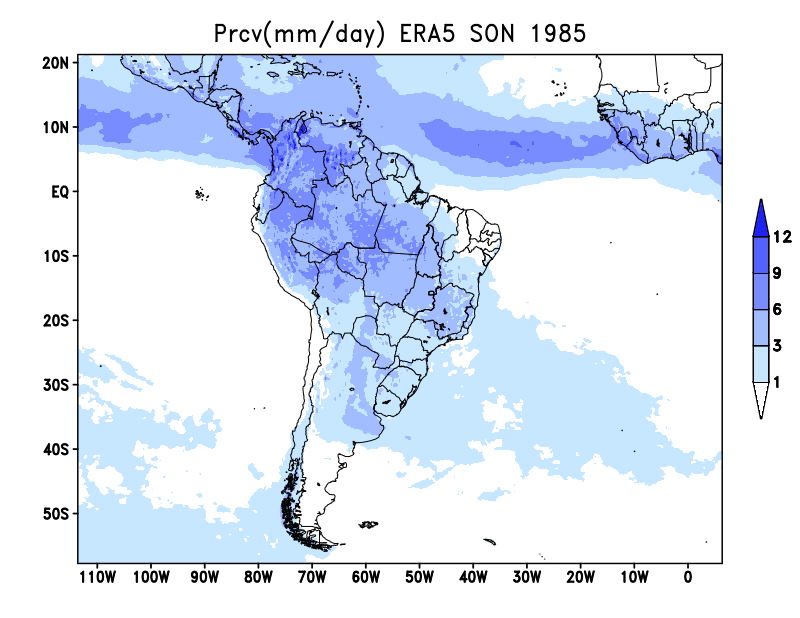 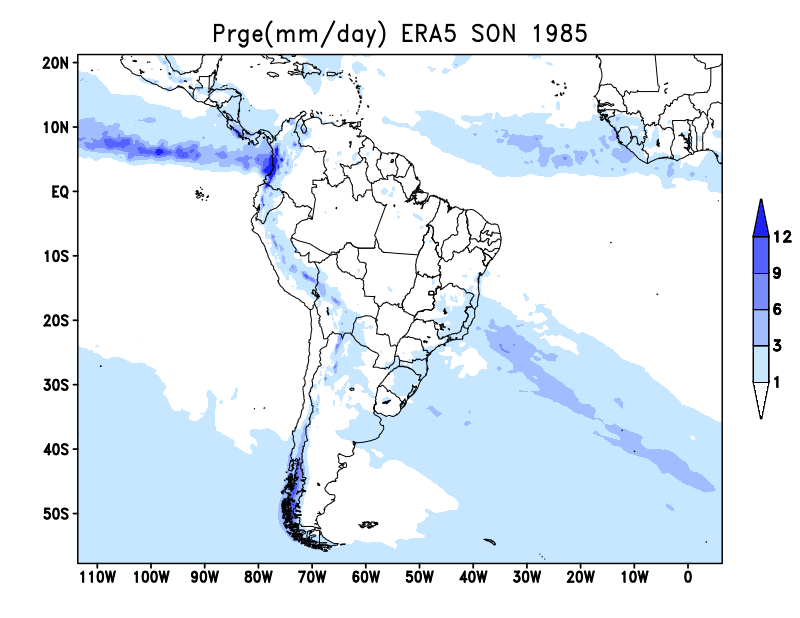 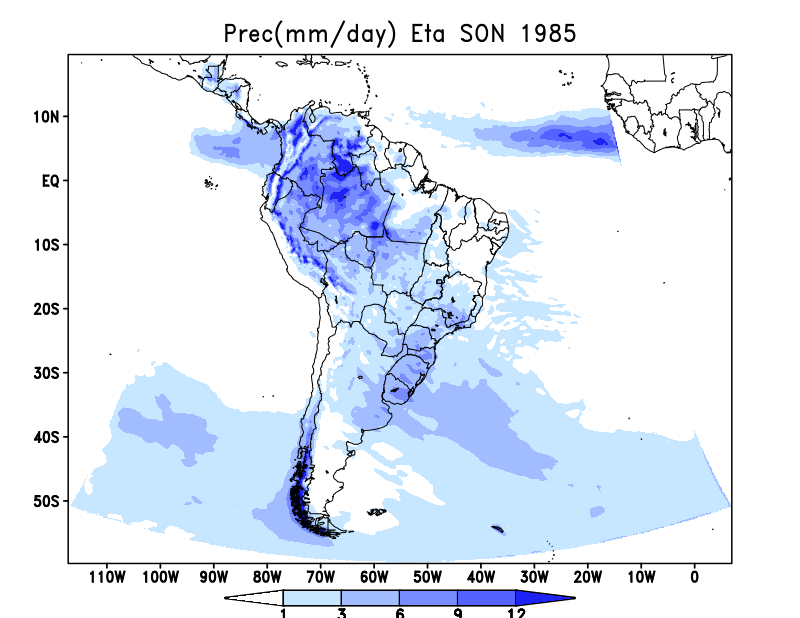 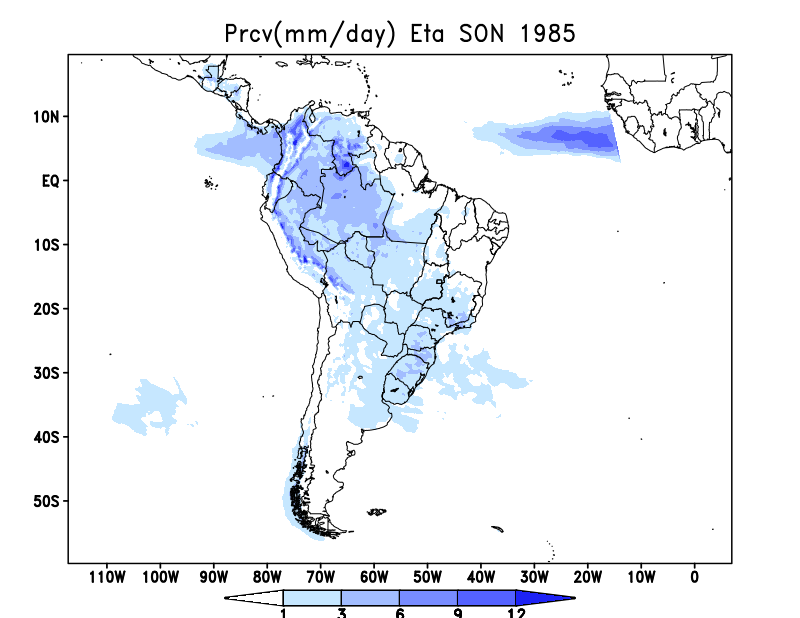 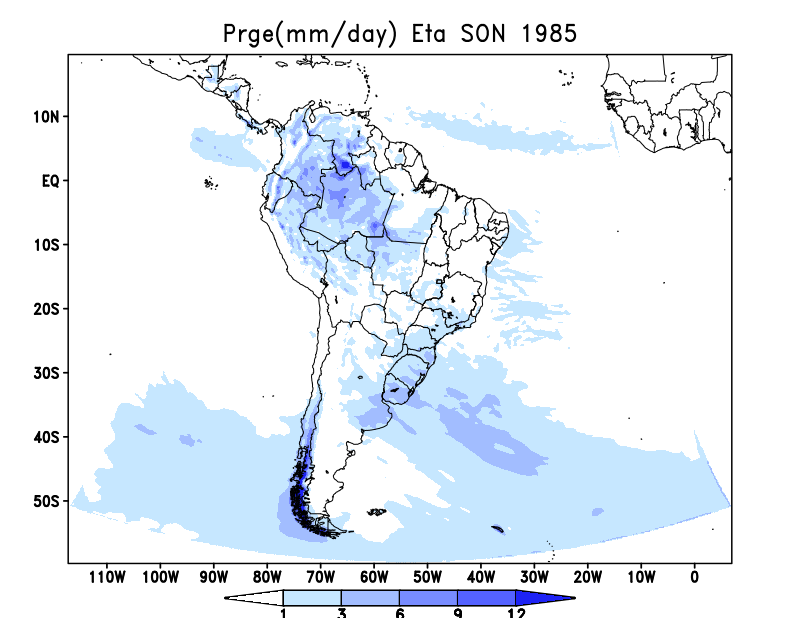 SON 1985
Eta prge
Eta prec
Eta prcv